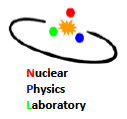 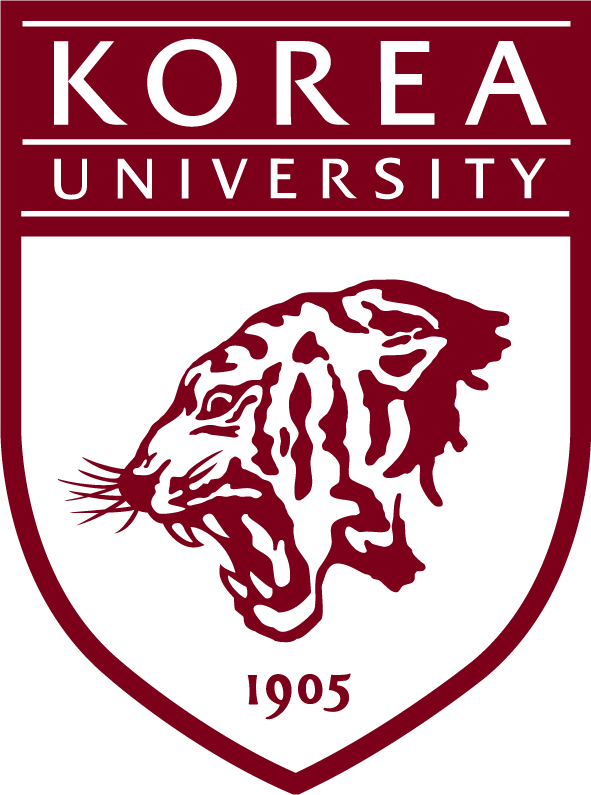 Precision Measurement of a Prototype Neutron detector for the Future LAMPS Experiment in KoRIA
이기수*, 베나드, 이경세, 홍병식
Korea University
Nuclear Physics Laboratory
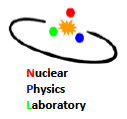 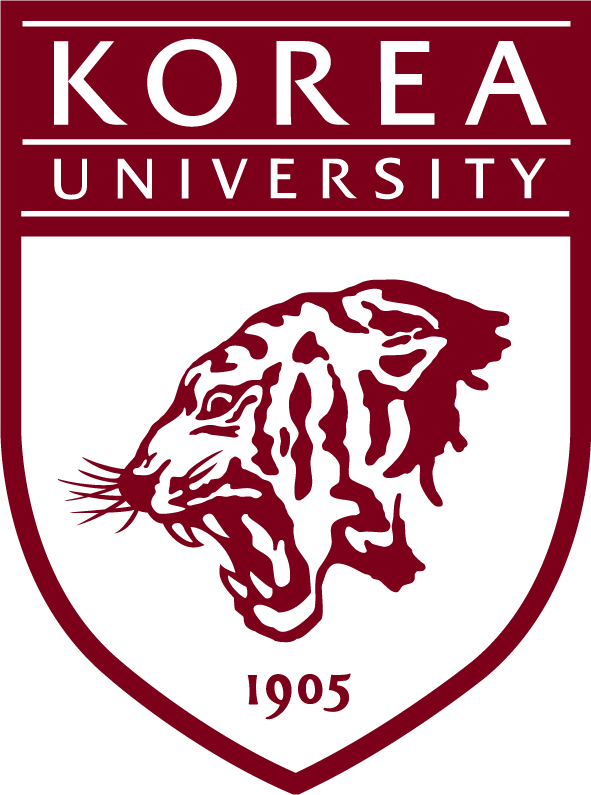 Contents
1. Introduction
2. Pulse analysis using 60Co
3. TOF measurement of neutrons and gamma rays using 252Cf
4. Conclusions
2012-10-24~26
2012_fall_KPS
2
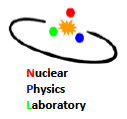 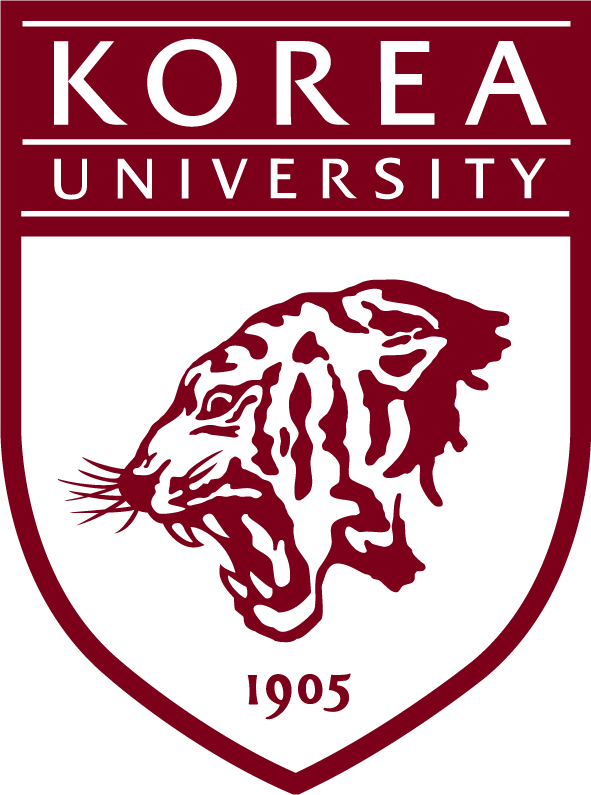 1. Introductions
KoRIA(Korea Rare Isotope Accelerator)
- A future multipurpose accelerator for the basic and applied sciences
LAMPS(Large Acceptance Multi-Purpose Spectrometer)
- primary purpose->nuclear symmetry energy
- versatile for nuclear structure and nuclear astrophysics
Neutron detector
- In RI Heavy-Ion collision n/p ratio is important for Symmetry energy
- designed for neutrons of 10 < En < 400 MeV
2012-10-24~26
2012_fall_KPS
3
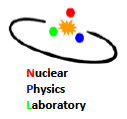 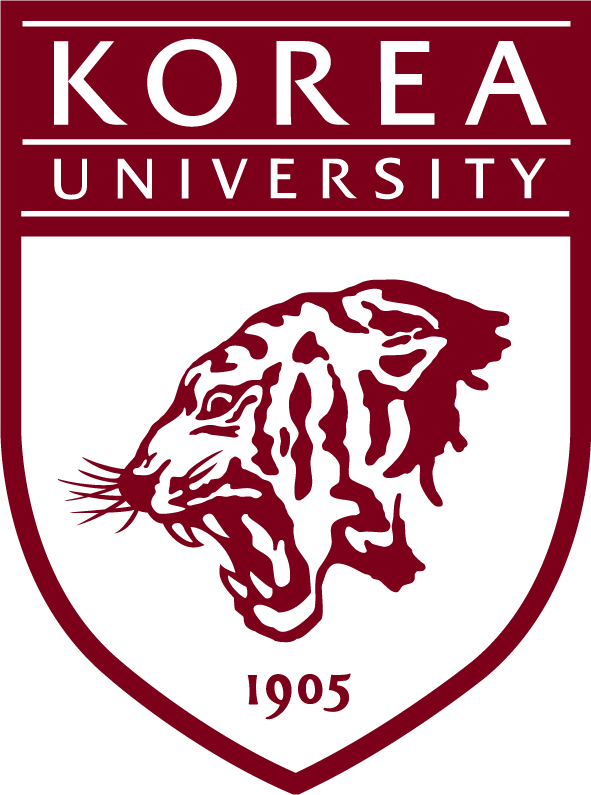 LAMPS
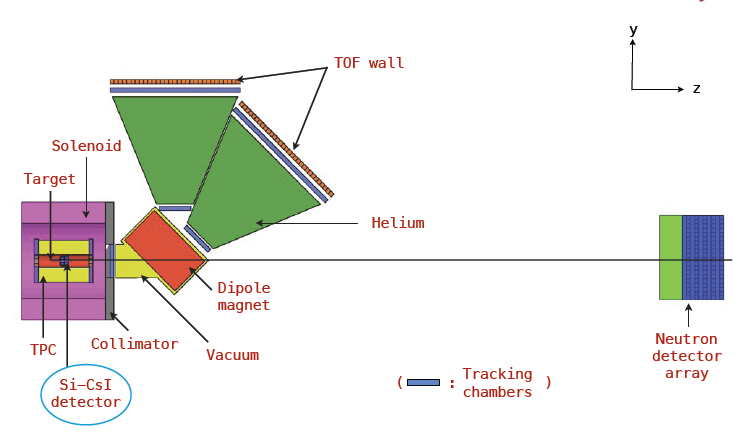 x
2012-10-24~26
2012_fall_KPS
4
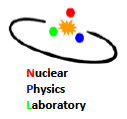 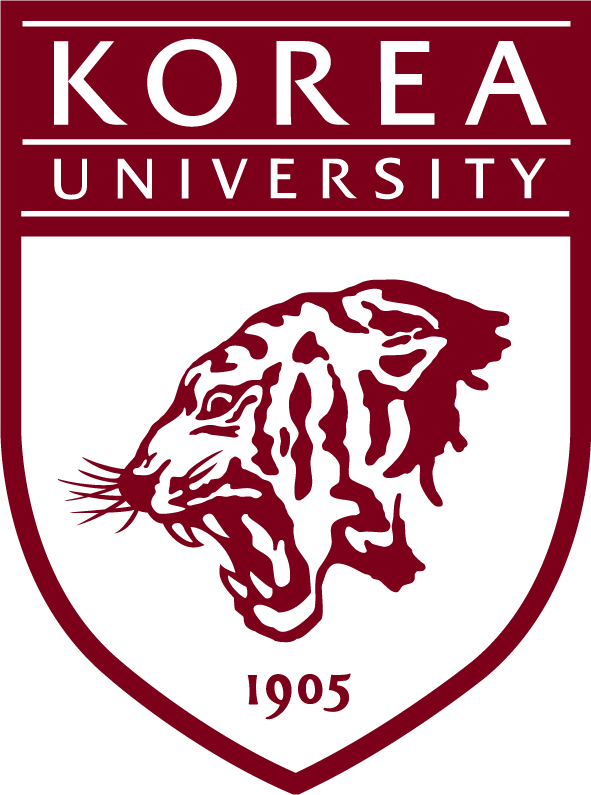 LAMPS neutron detector
Light Guide
scintillator
PMT
JKPS. Vol. 58 No. 2 B. Hong
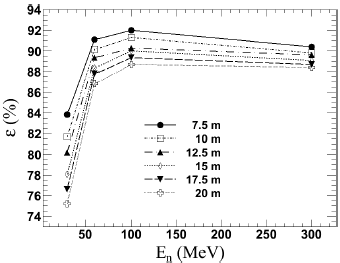 GEANT4
2012-10-24~26
2012_fall_KPS
5
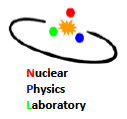 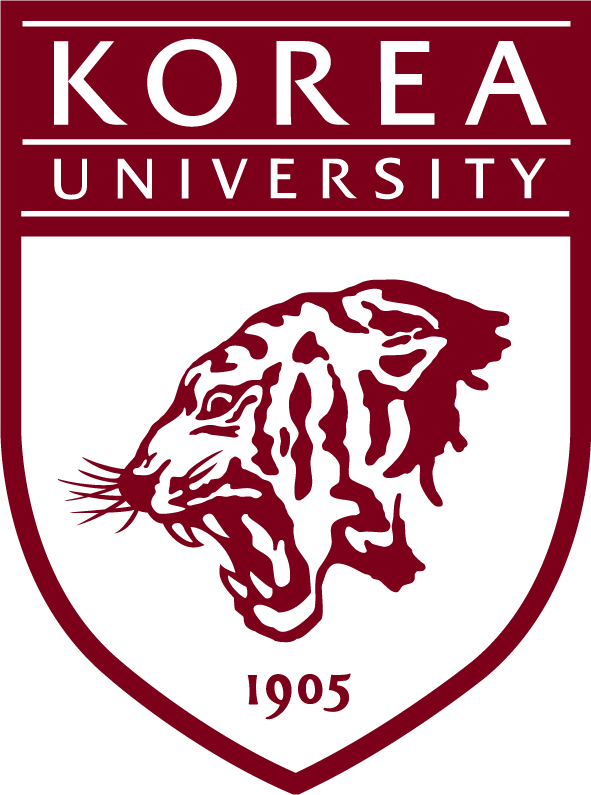 Signal process of neutrons in plastic scintillators
n-p elastic scattering
n-12C elastic scattering
n+p->d+γ (neutron capture, Eγ = 2.23 MeV)
n+12C->13C+γ (neutron capture, Eγ = 1.2, 3.6, 4.9 MeV)
Dominant process for signals
-Neutron capture for low energy neutrons
-n-p elastic scattering for high energy neutrons
2012-10-24~26
2012_fall_KPS
6
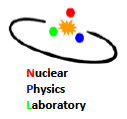 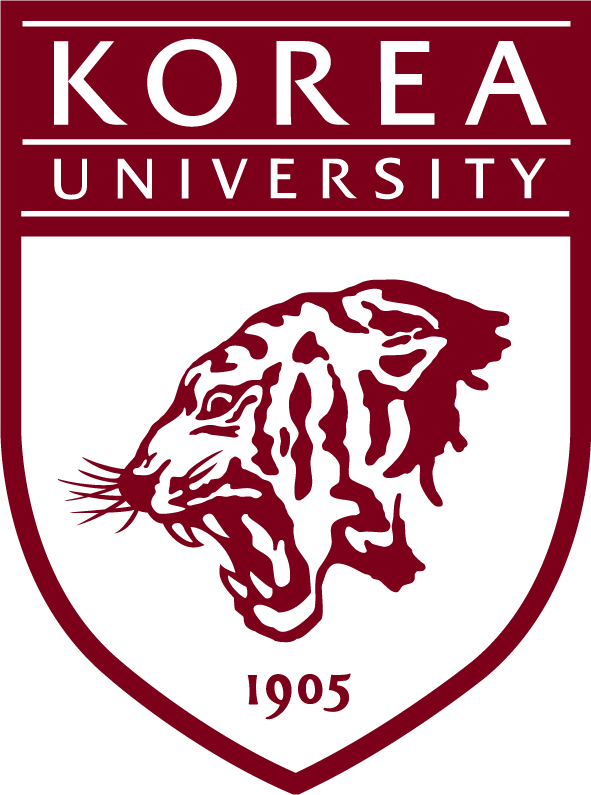 VTD&CFD
Voltage Threshold Discriminator
Constant Fraction Discriminator
Cut by voltage for defined time
Cut by absolute voltage limit
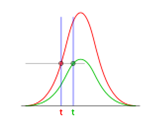 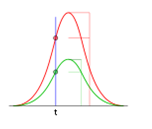 C.A.E.N. Mod. N844
C.A.E.N. Mod. N415A
2012-10-24~26
2012_fall_KPS
7
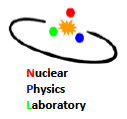 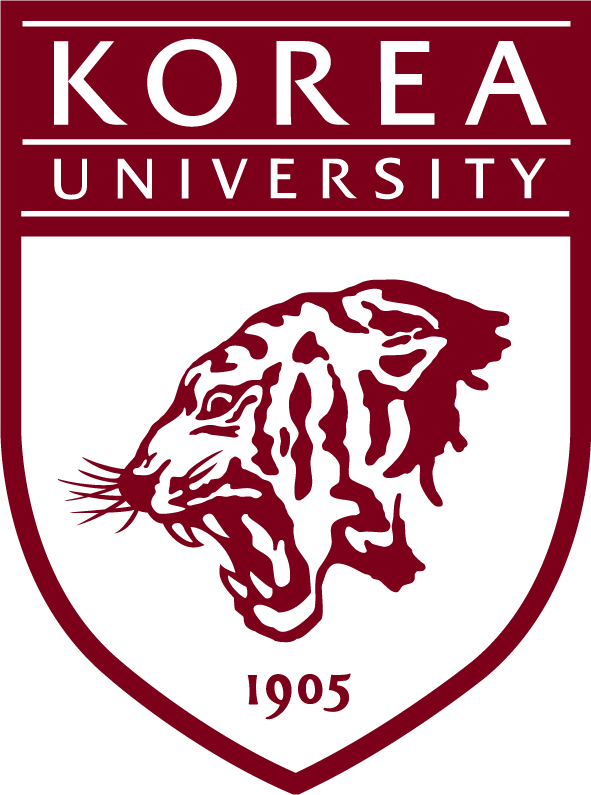 Condition
Gate

ADC
LeCroy 2249A

ch1
ch2
Coincidence measurement
- Threshold for signal: 140 mV
- Threshold for trigger: 20 mV
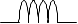 Right


detector


Left
Disc.
OR
LeCroy 365AL
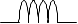 Common start

TDC
LeCroy 2228A

stop
Disc.
AND
LeCroy 365AL
Disc.
C.A.E.N. Mod.
N844
Trigger
BC-408 disc
2012-10-24~26
2012_fall_KPS
8
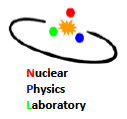 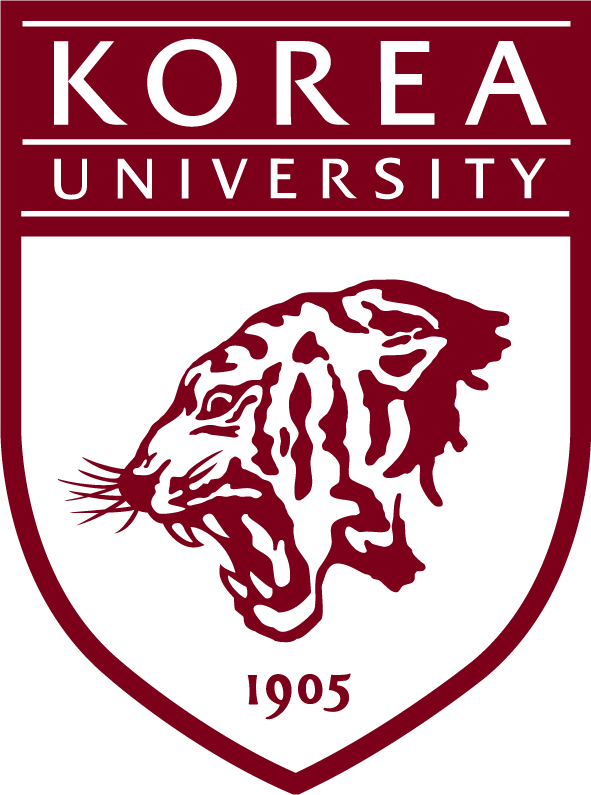 2. Pulse analysis using 60Co
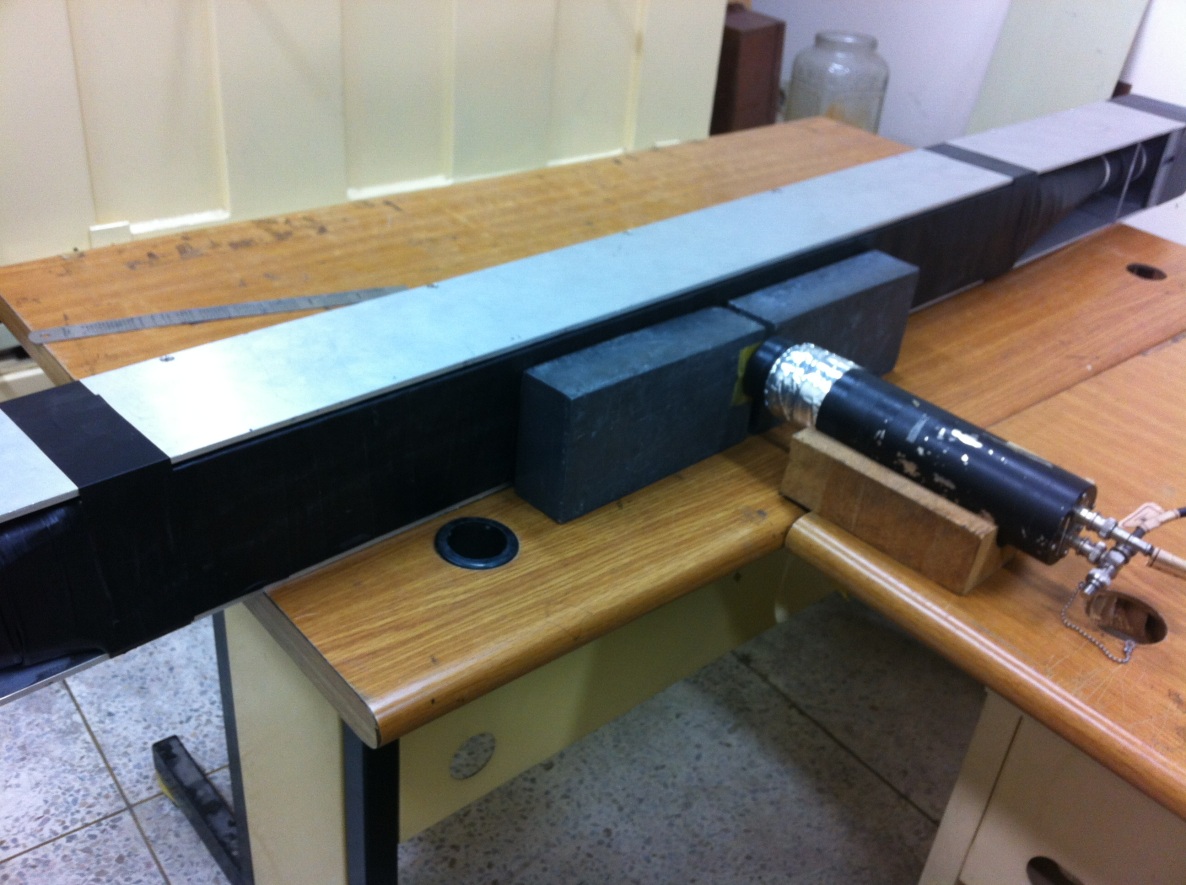 60Co
60Co
60Co emits back-to-back γ with energy 1.17, 1.33 MeV
Determine position using time difference of each side
Measurement carried out moving each 10 cm from left side
2012-10-24~26
2012_fall_KPS
9
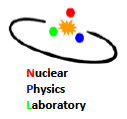 Time difference of each position
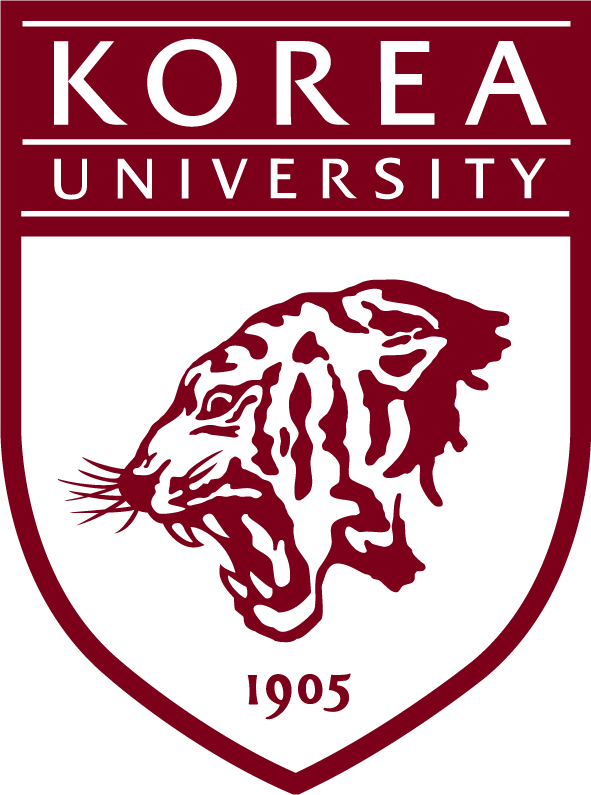 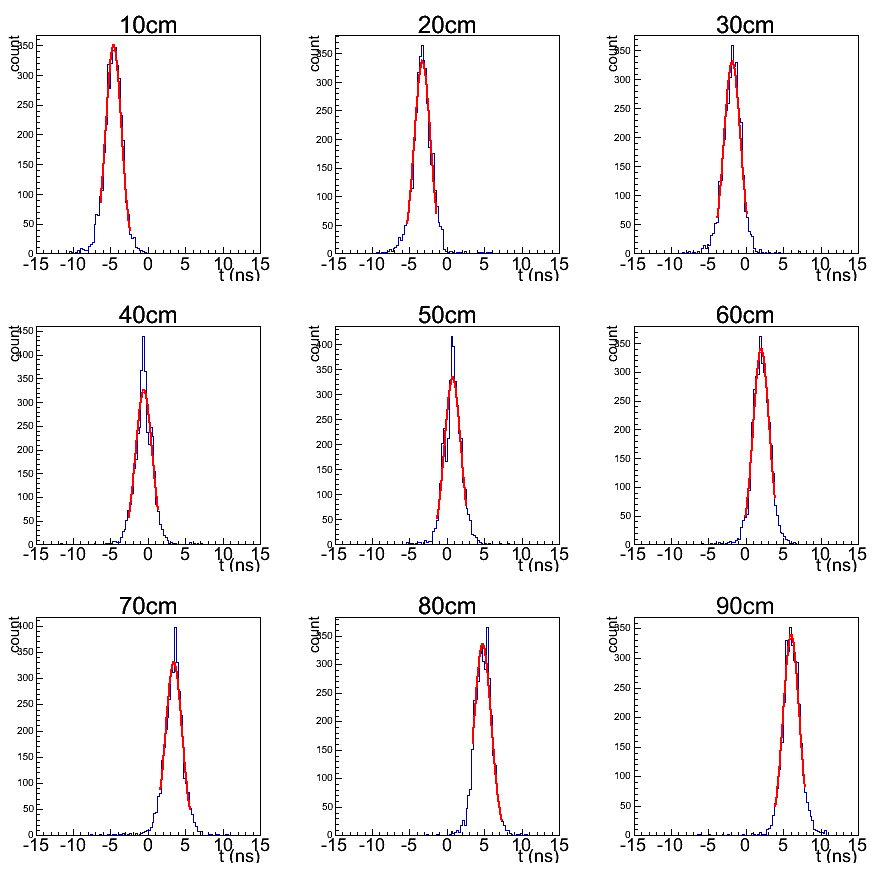 2012-10-24~26
2012_fall_KPS
10
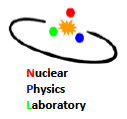 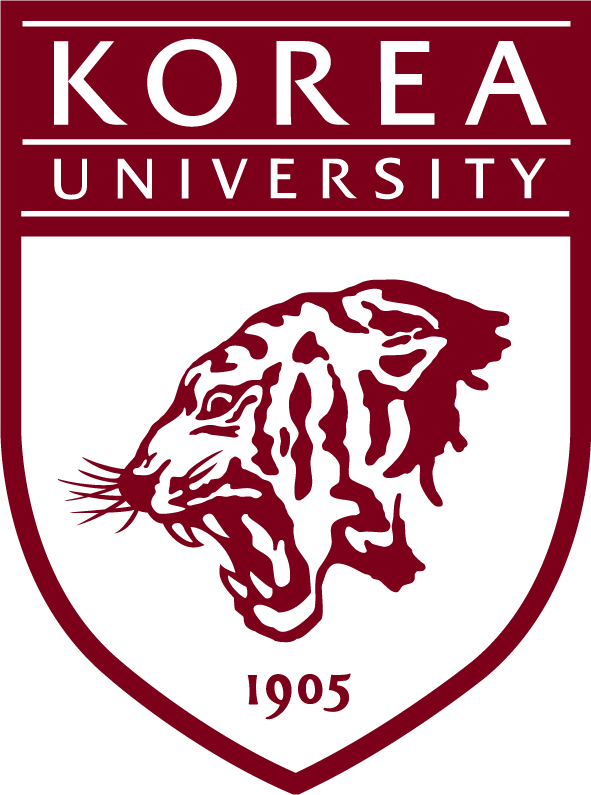 Position resolution
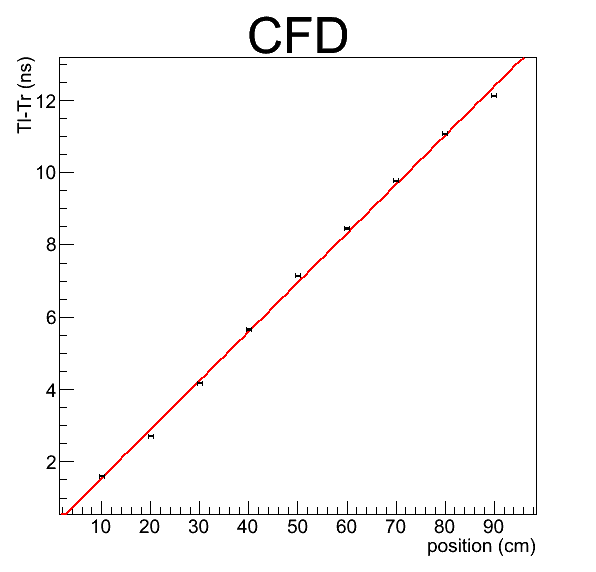 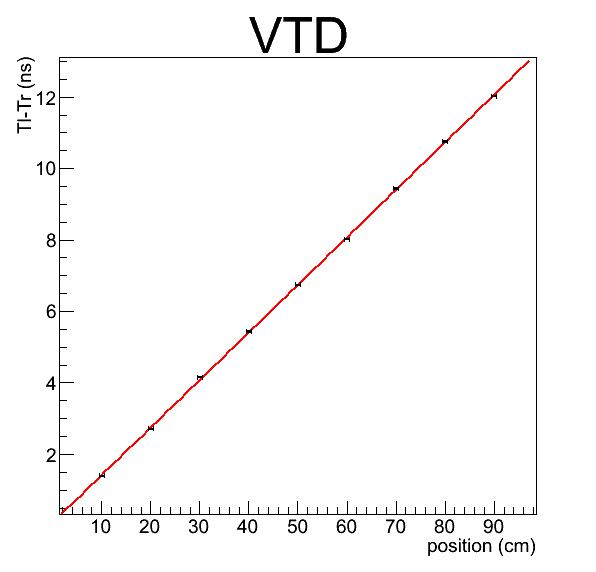 2012-10-24~26
2012_fall_KPS
11
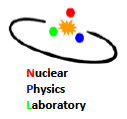 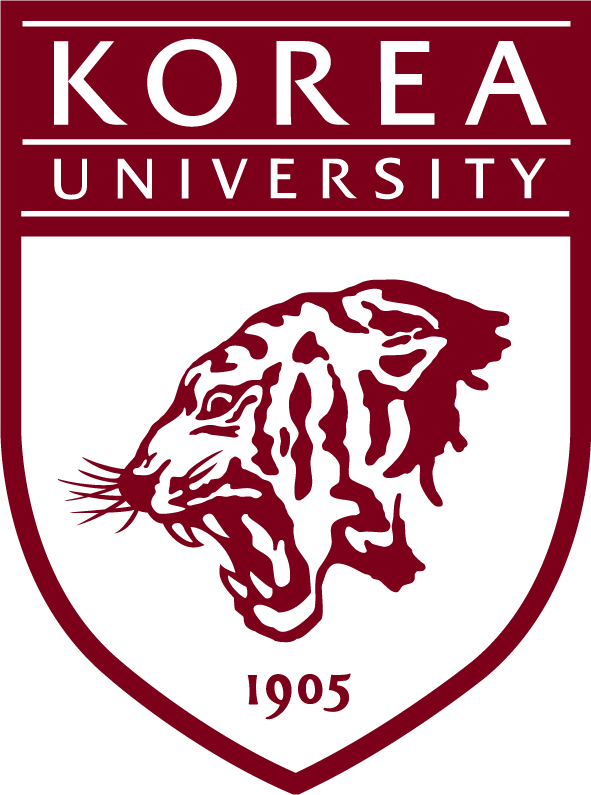 ADC attenuation
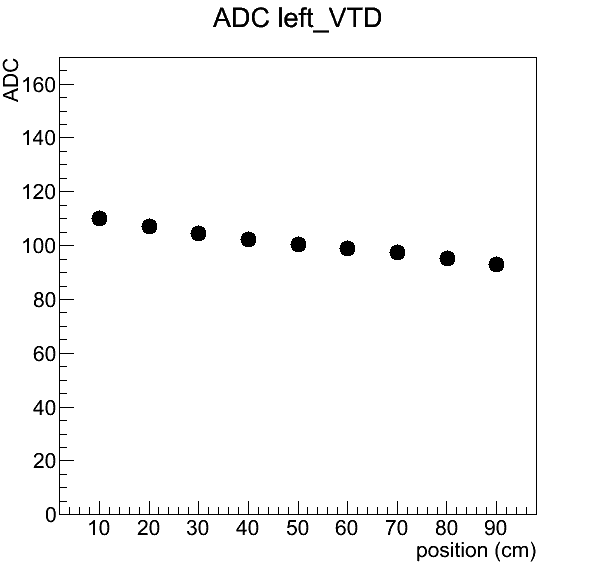 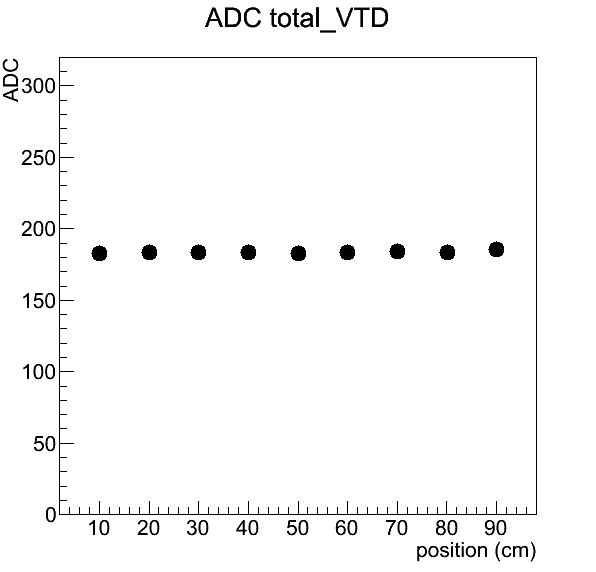 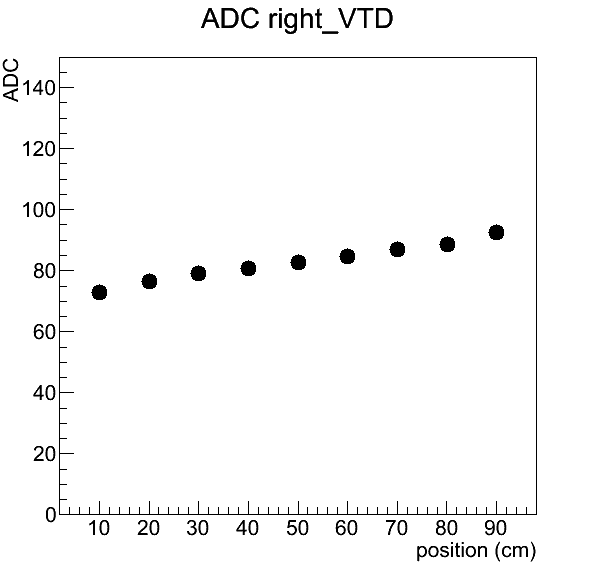 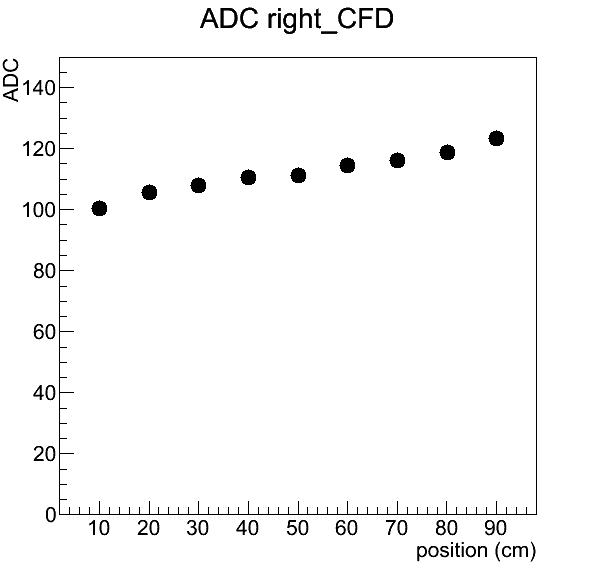 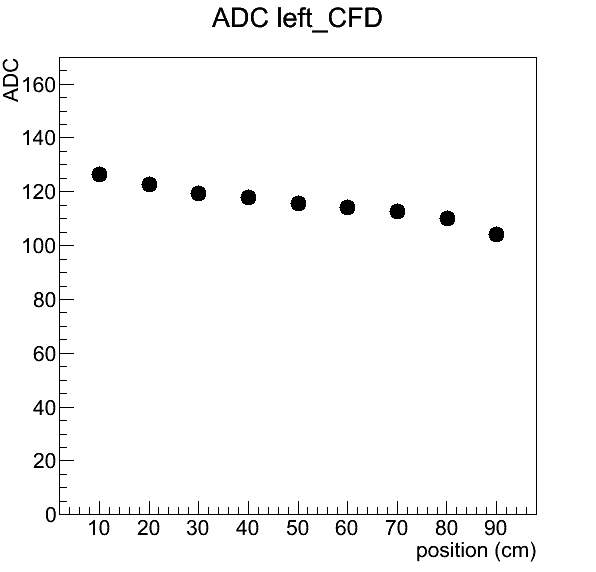 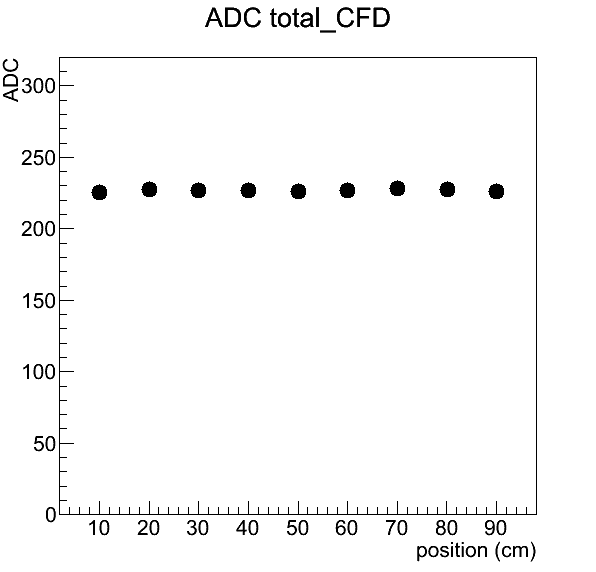 2012-10-24~26
2012_fall_KPS
12
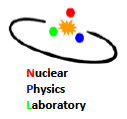 ADC ratio
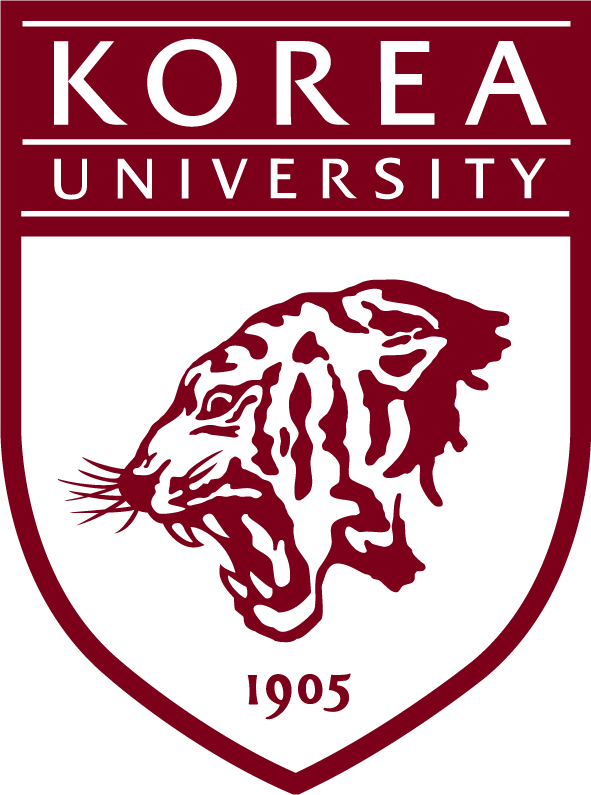 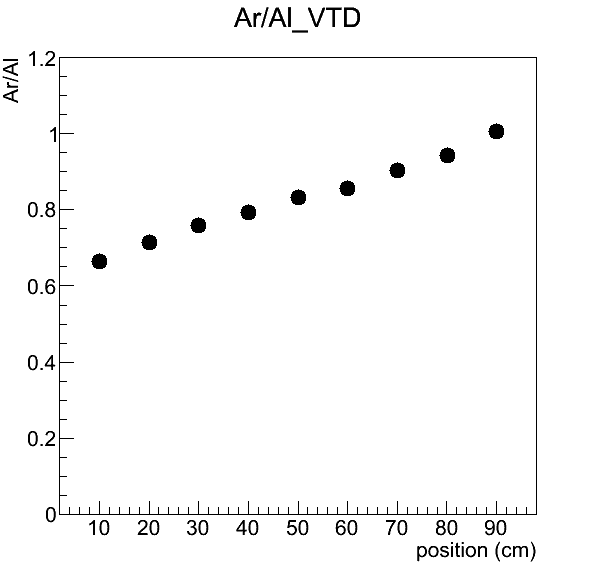 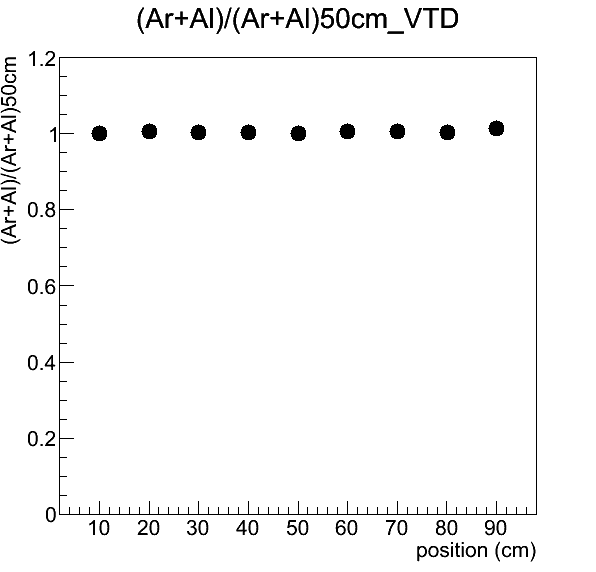 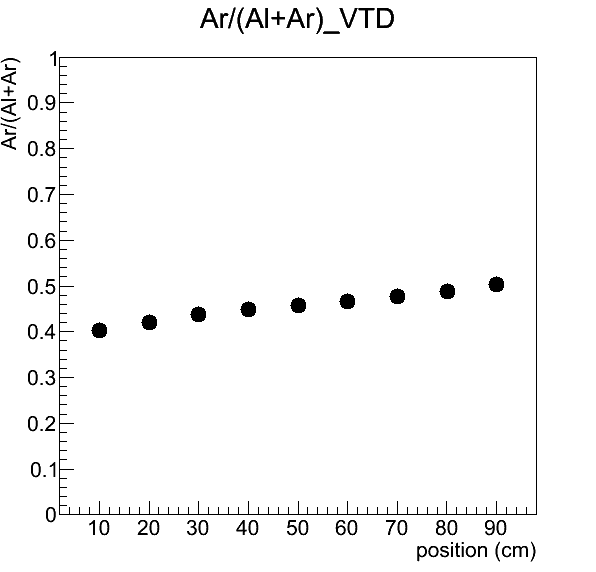 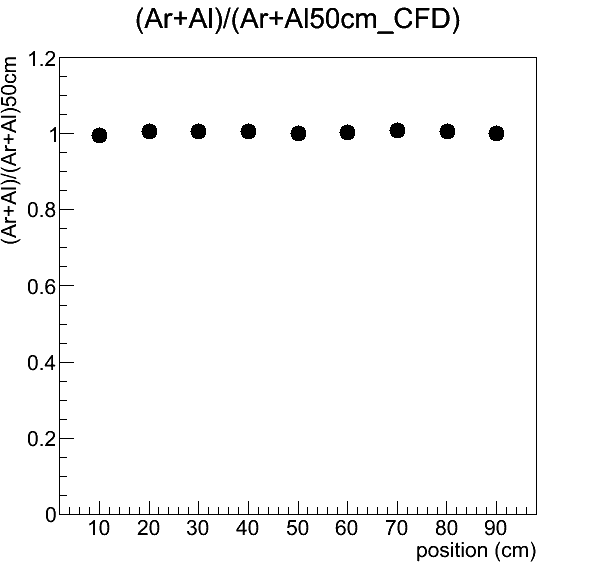 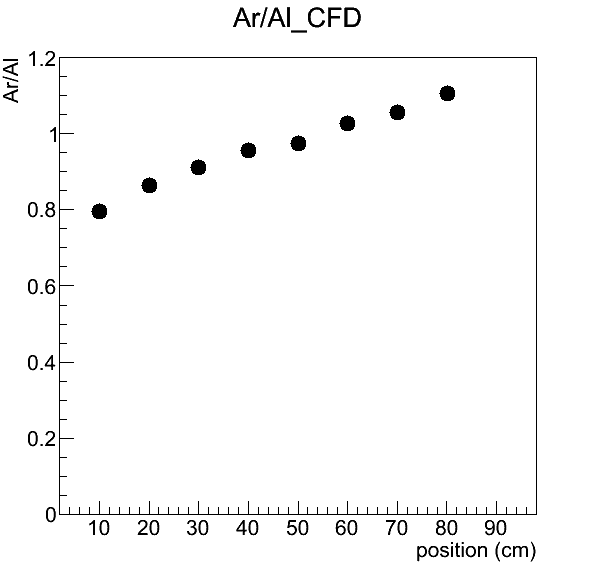 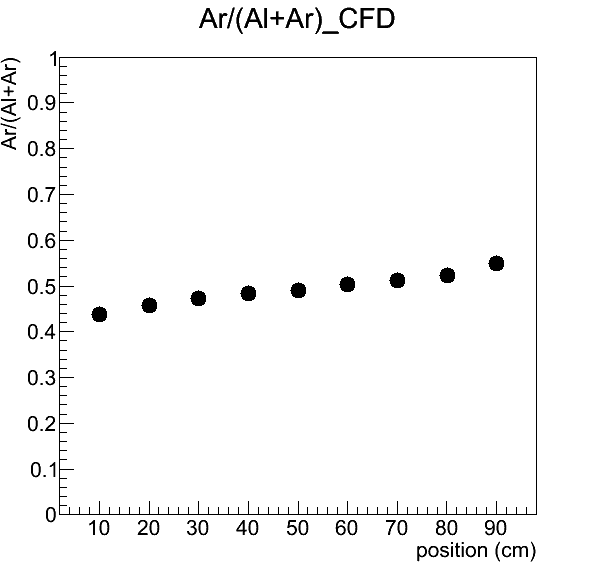 2012-10-24~26
2012_fall_KPS
13
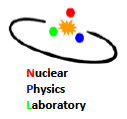 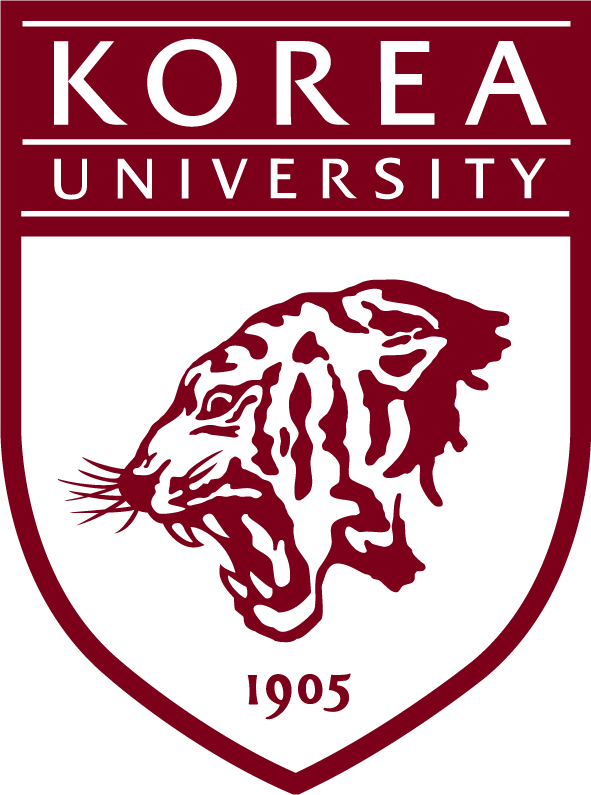 Compton edges
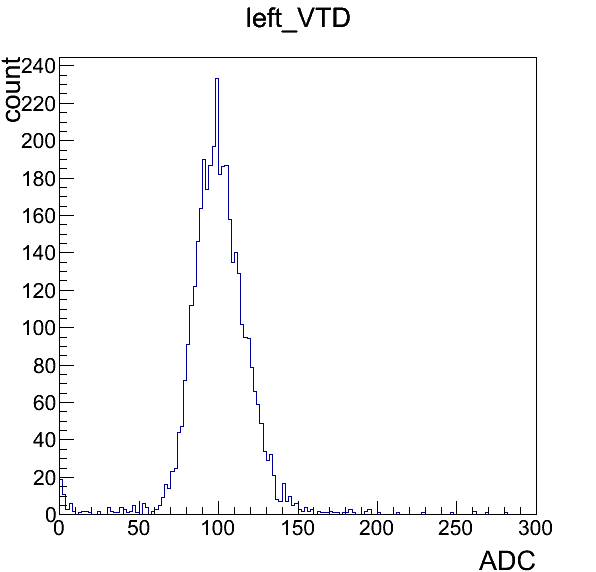 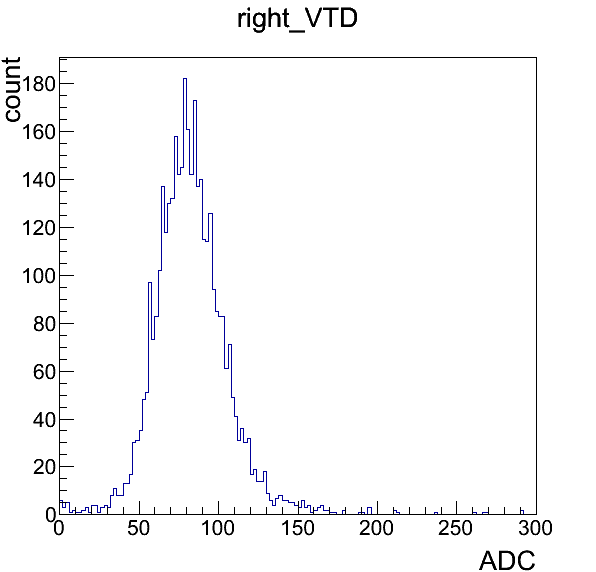 Compton edge of γ from 60Co: 1.04 MeV
VTD
Compton edge:       120, 110
Threshold: 80, 50-> 347 , 236 keV
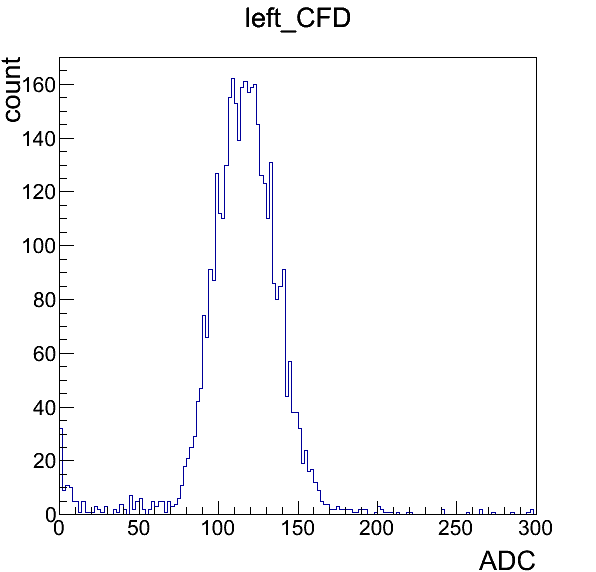 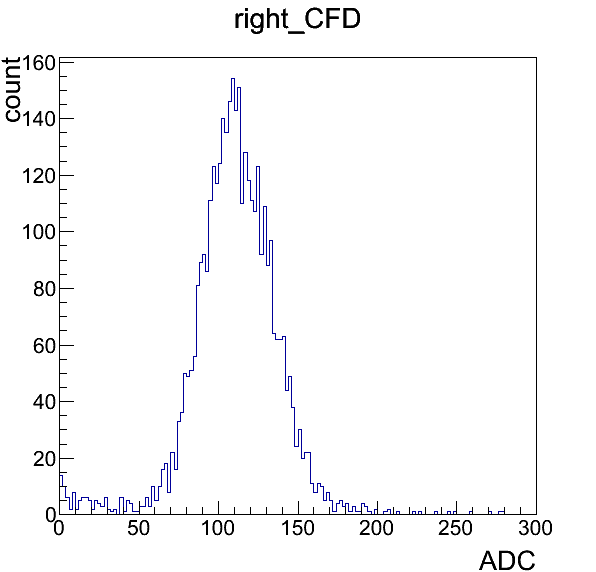 CFD
Compton edge: 140, 135
Threshold: 90, 90-> 334, 347 keV
2012-10-24~26
2012_fall_KPS
14
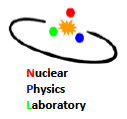 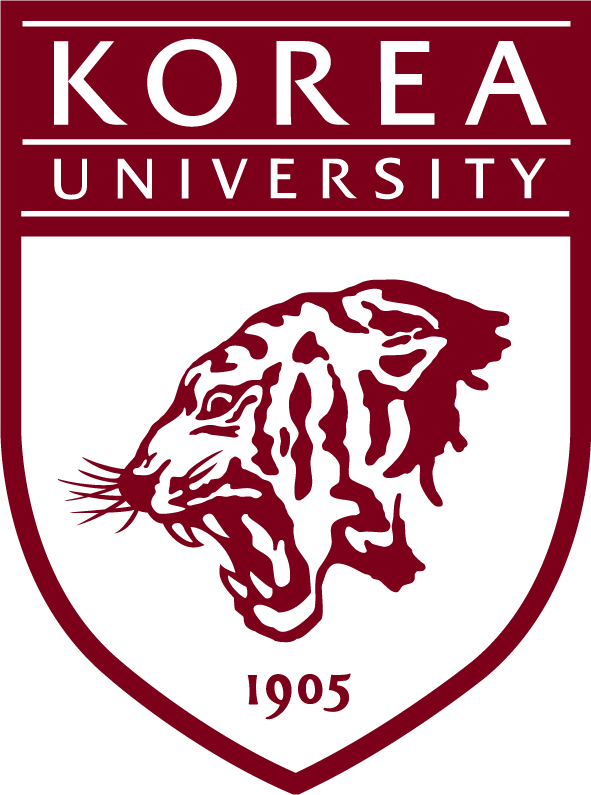 Time Walk Correction
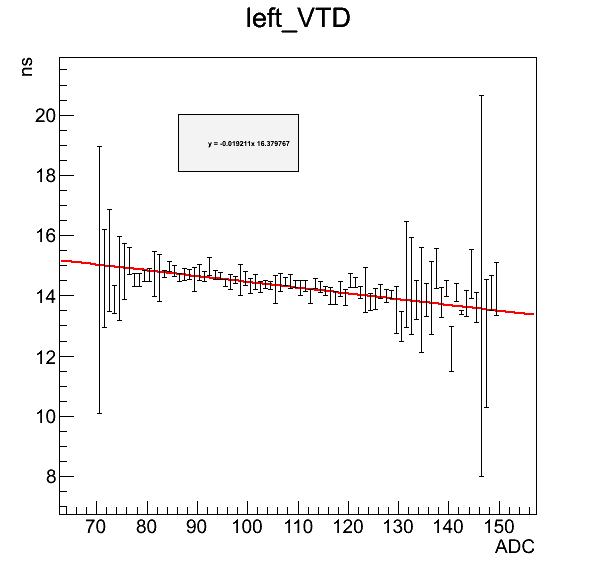 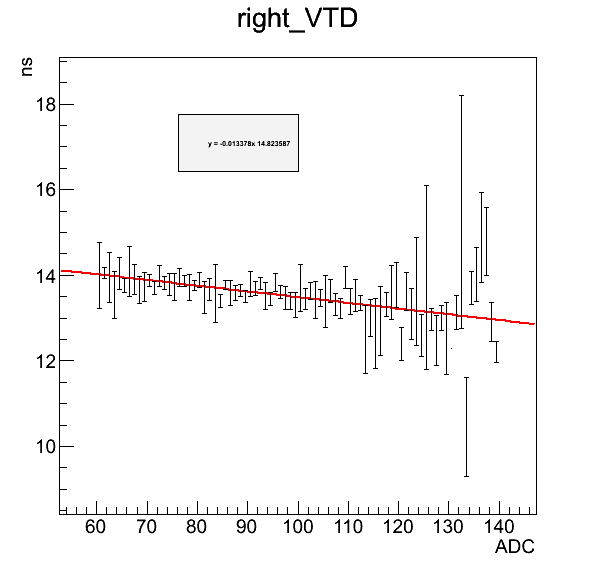 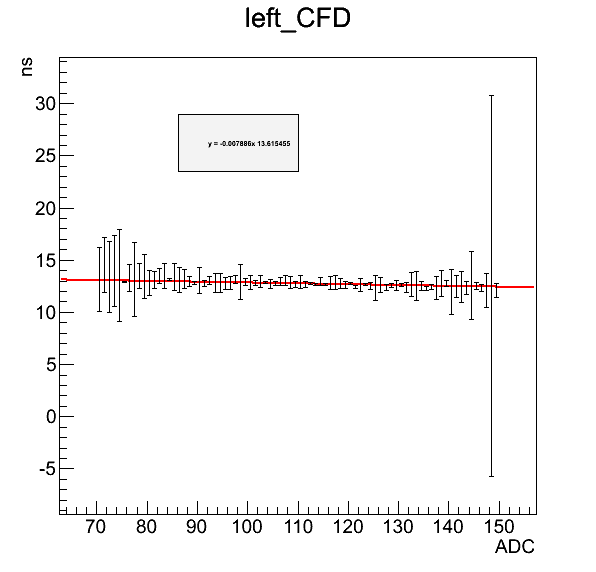 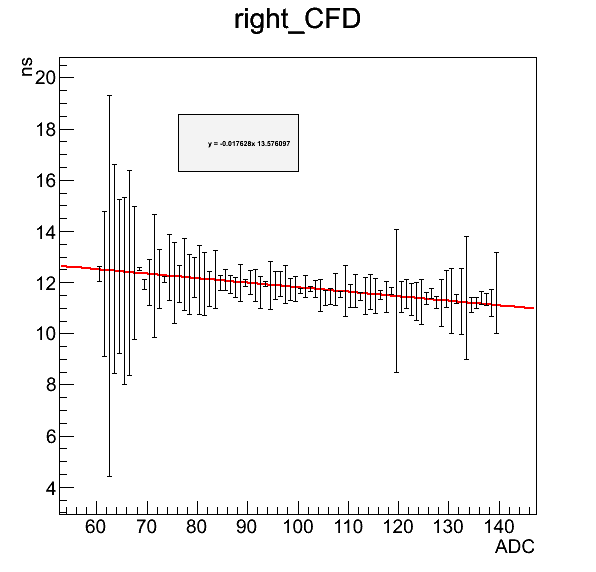 2012-10-24~26
2012_fall_KPS
15
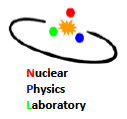 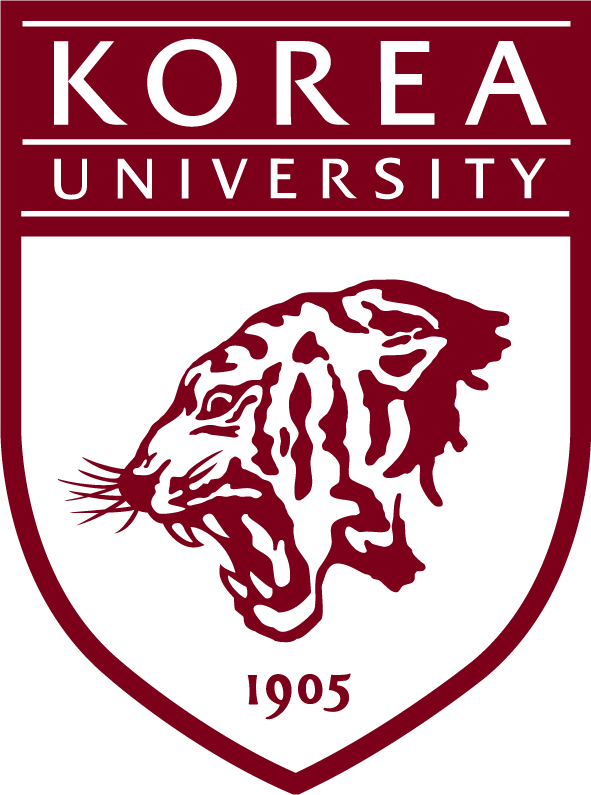 Time Walk Correction
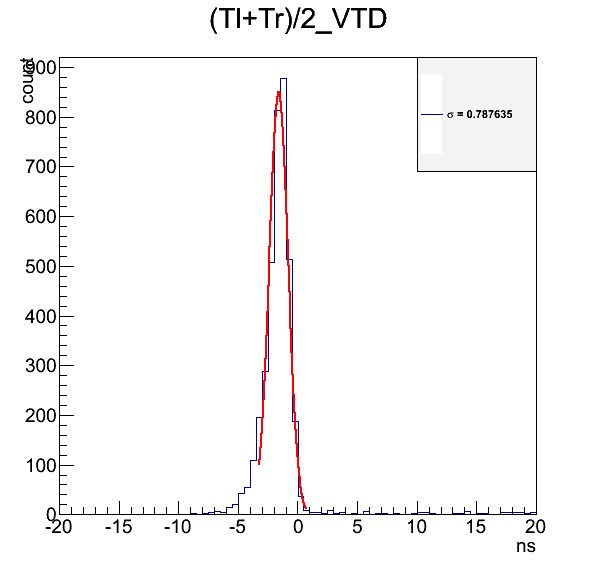 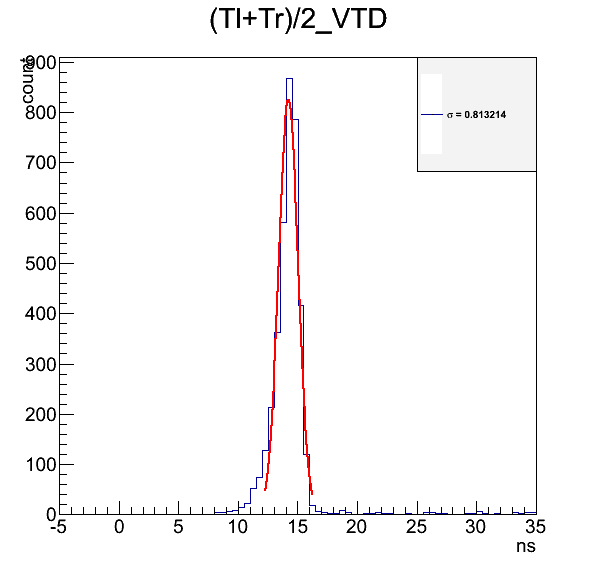 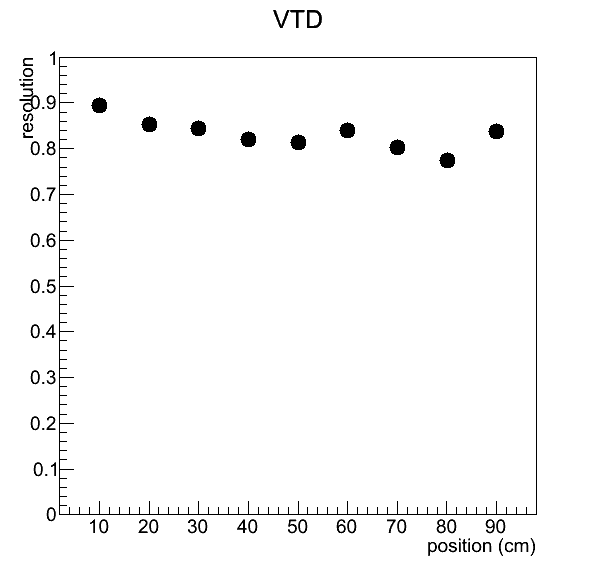 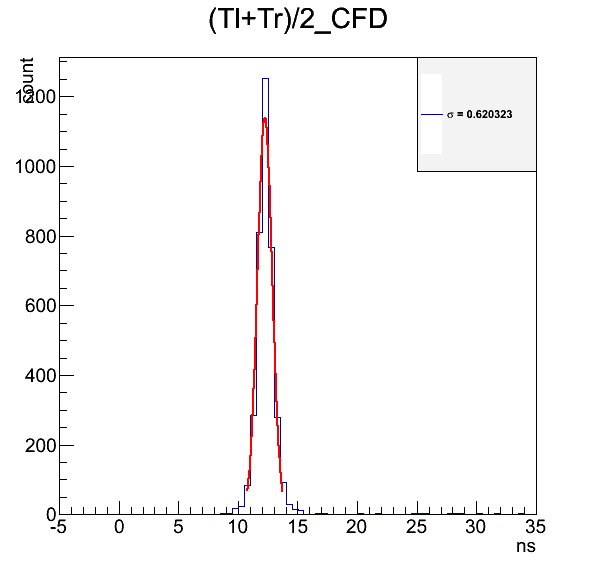 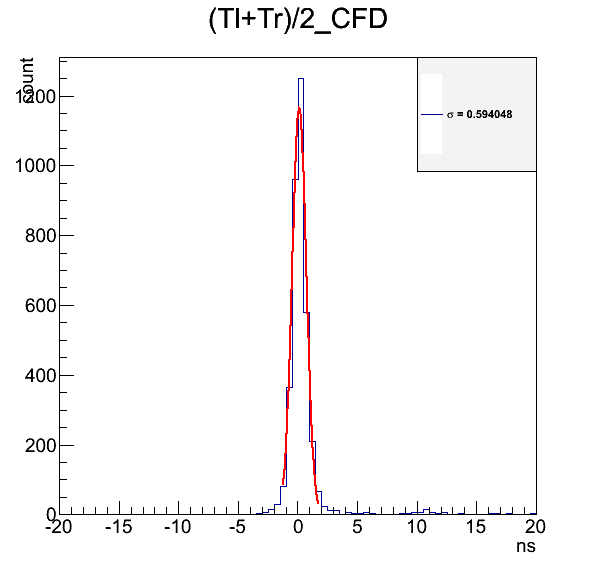 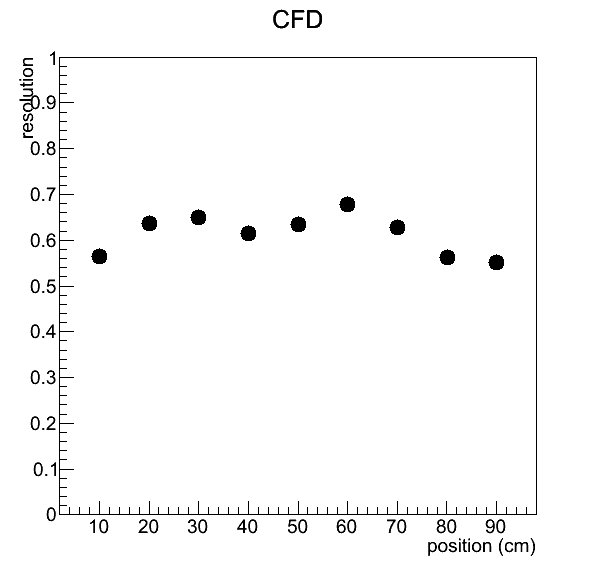 2012-10-24~26
2012_fall_KPS
16
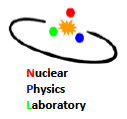 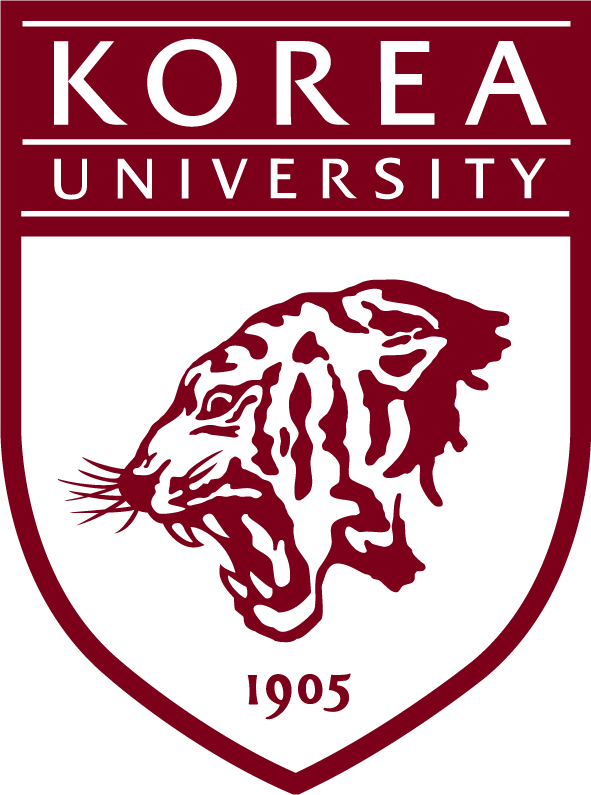 3. TOF measurement of neutrons and gamma rays using a 252Cf
1.0 m
252Cf
- 252Cf fission emits γ and n
- Some combination of signals exist
- 1 m distance is not enough to separate 4 combination
2012-10-24~26
2012_fall_KPS
17
[Speaker Notes: Gate 55ns]
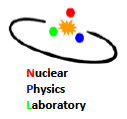 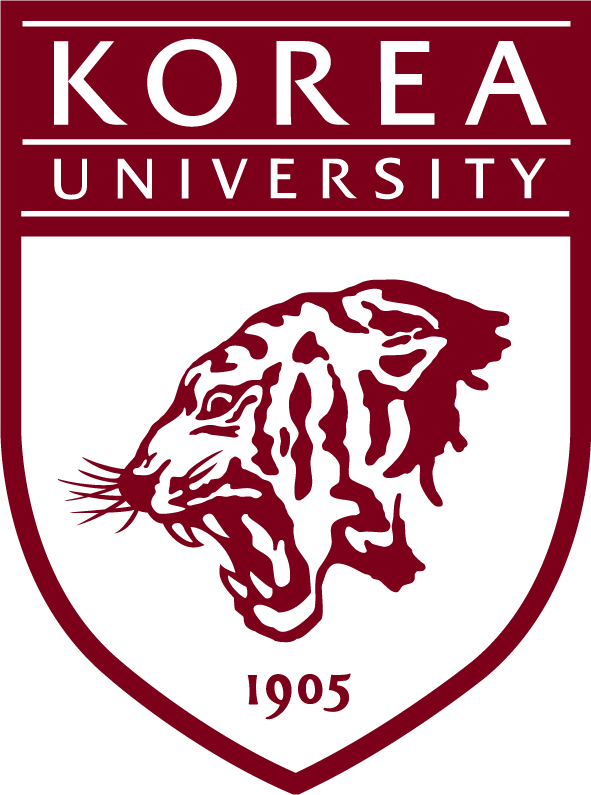 Time-Of-Flight distributions for γ and n
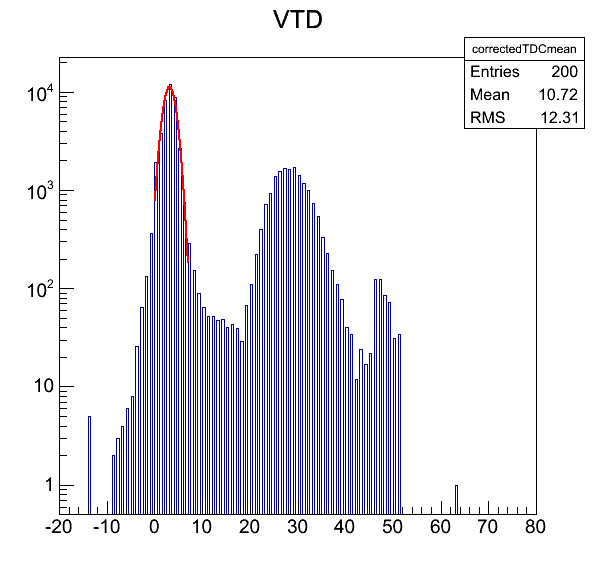 n
γ
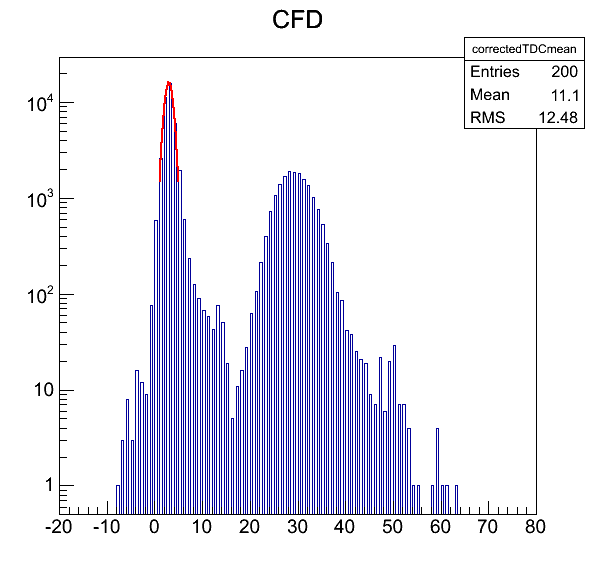 n
γ
2012-10-24~26
2012_fall_KPS
18
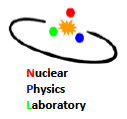 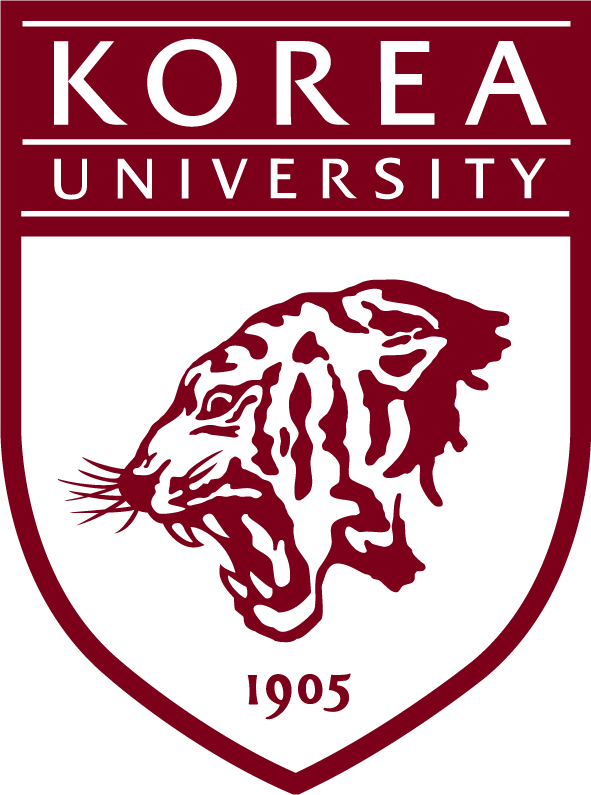 Fission neutrons from 252Cf and Watt spectrum
96.9% α decay+3.1% fission decays
Neutron energy: 0.04~15 MeV
Mean neutron energy: 1.7 MeV
Average number of neutrons per fission: 3.76
Mean gamma energy 0.87 MeV
Average number of γ per fission: 8
Physical Review (108) 411
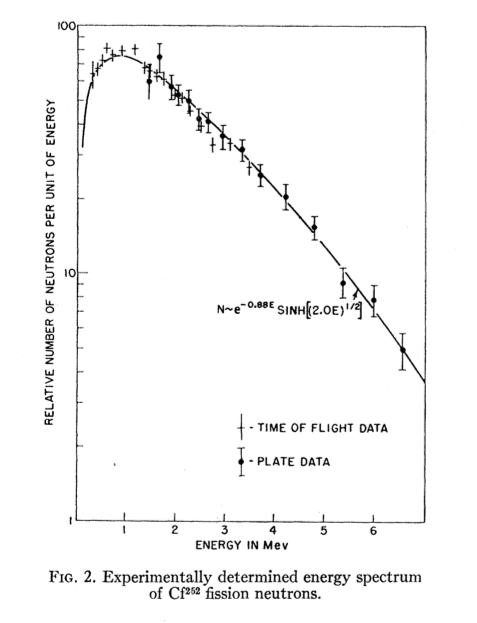 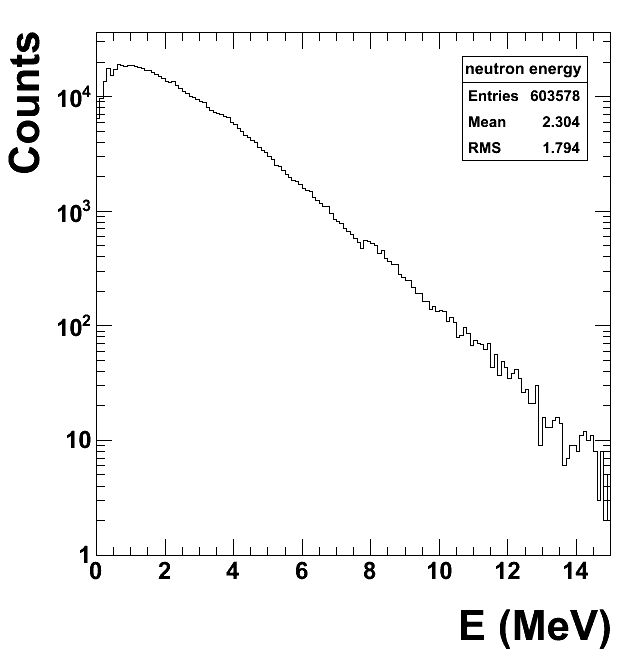 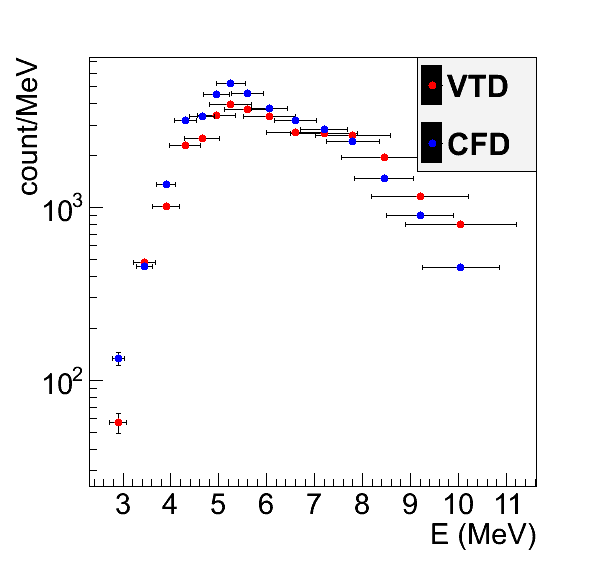 80%
20%
2012-10-24~26
2012_fall_KPS
19
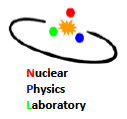 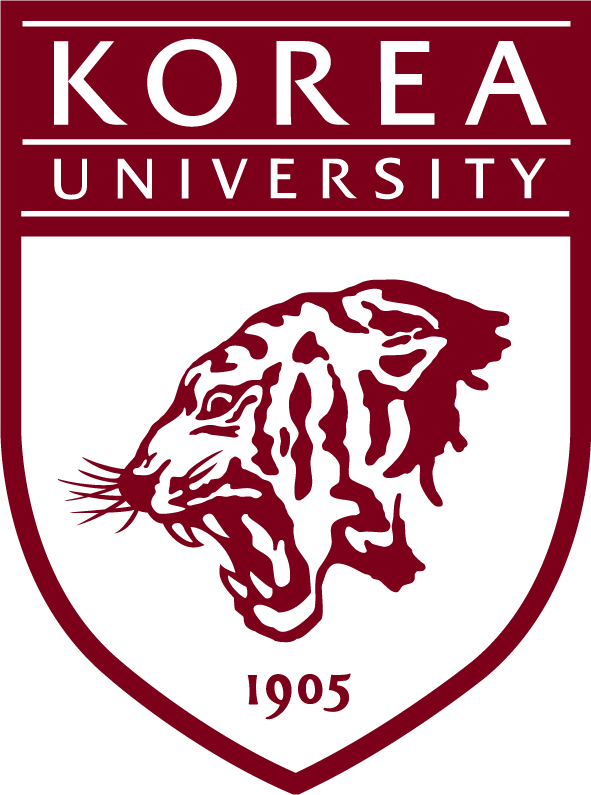 ADC for energy
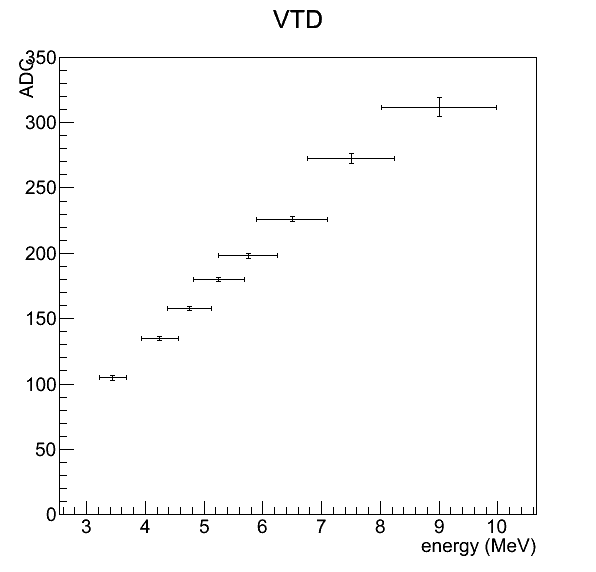 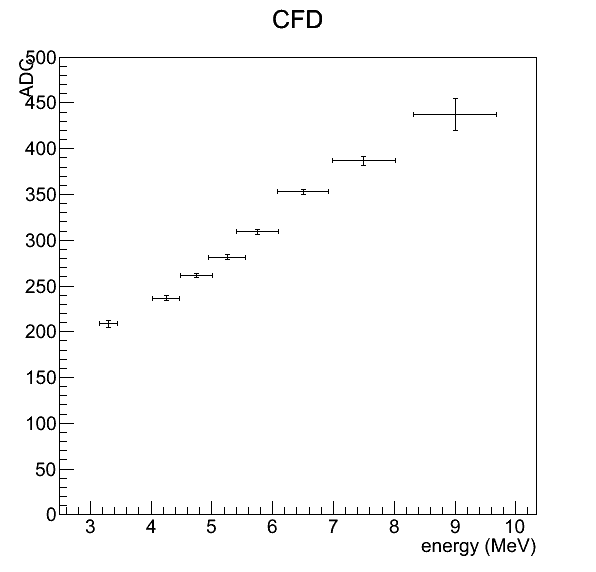 Linear dependence in energy and ADC
Minimum and maximum energy are not linear
2012-10-24~26
2012_fall_KPS
20
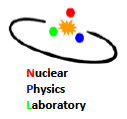 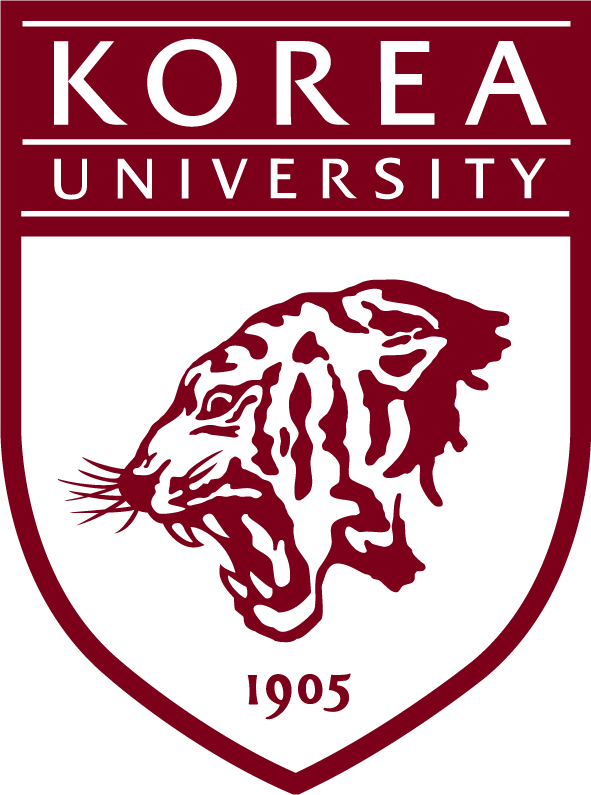 Trigger resolution
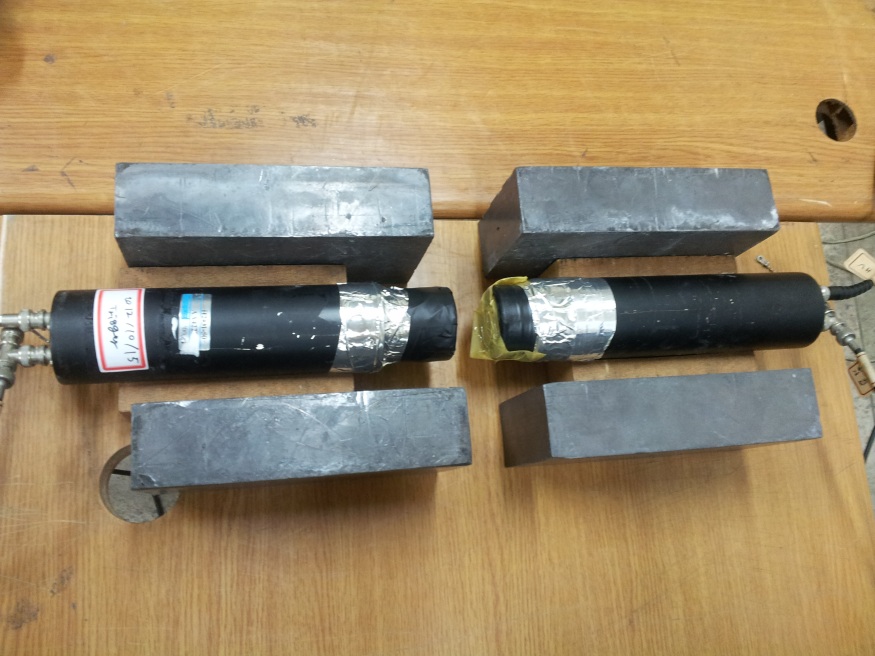 Resolution of 1 trigger: 308 ps
Resolution of VTD: 788 ps
Resolution of CFD: 594 ps
VTD-trigger: 725 ps
CFD-trigger: 507 ps
Resolution of one side
VTD: 513 ps
CFD: 359 ps
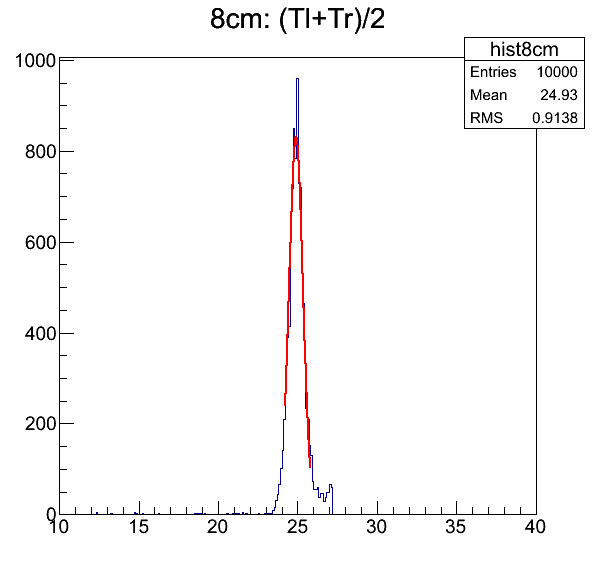 2012-10-24~26
2012_fall_KPS
21
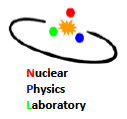 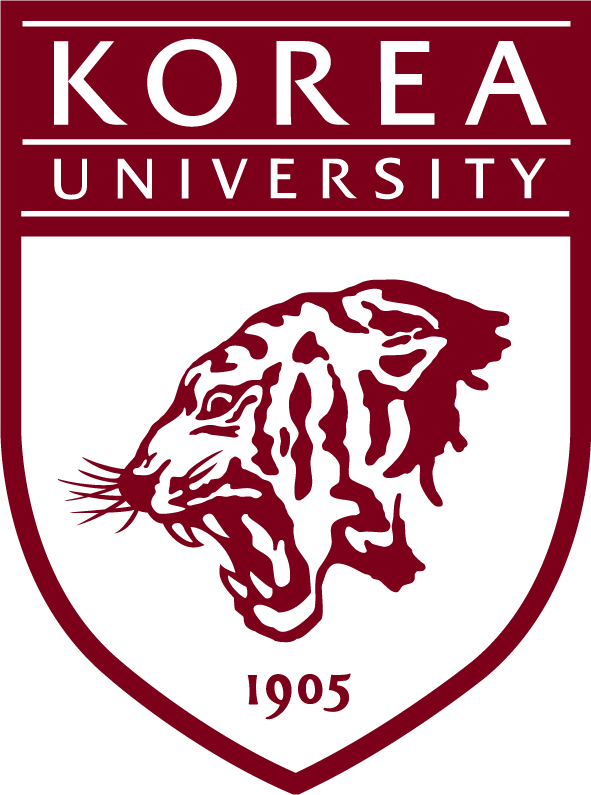 5. Conclusions & Future tasks
Conclusions
1. Resolution to determine the hit position: VTD->0.24 cm, CFD->0.2 cm
->important to discriminate multi-hit events
2. Light loss due to attenuation of the light<14%(VTD), <20%(CFD) for the 1 m long detector module
->neutron detector for LAMPS is 2 m long
3. Time Walk Correction reduces resolution
4. Digitization: threshold for electron-equivalent signals~340 keV
5. In this test, neutrons emitted from 252Cf with En>~5 MeV were reliably measured from a TOF method
6. Resolution of one side is 513 ps(VTD), 359 ps(CFD)
2012-10-24~26
2012_fall_KPS
22
Back Up
2012-10-24~26
2012_fall_KPS
23
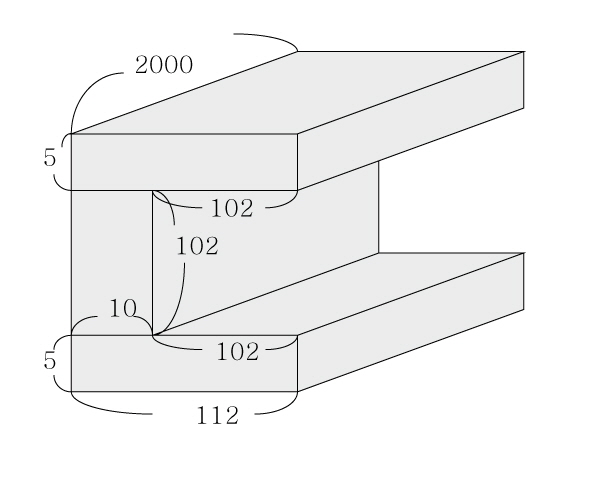 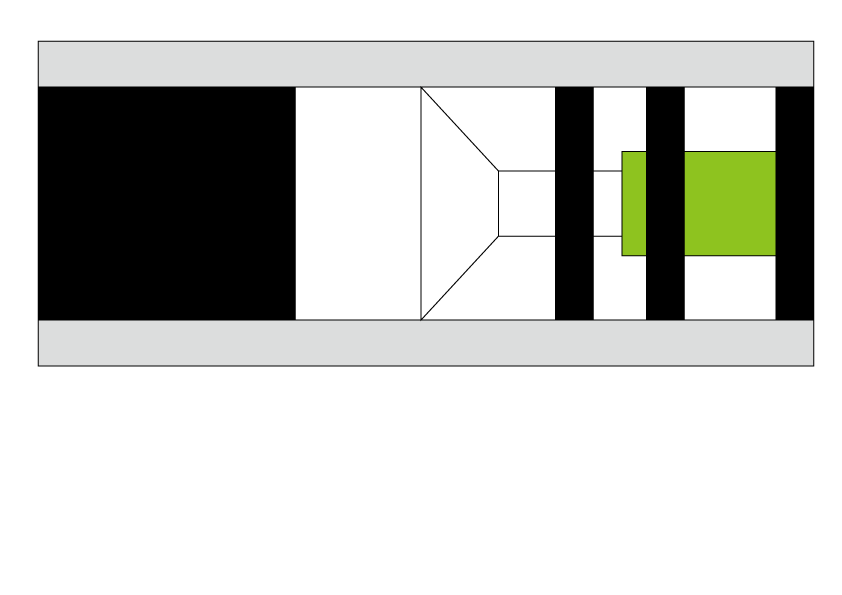 2012-10-24~26
2012_fall_KPS
24
Single detector module for LAMPS neutron detector
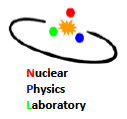 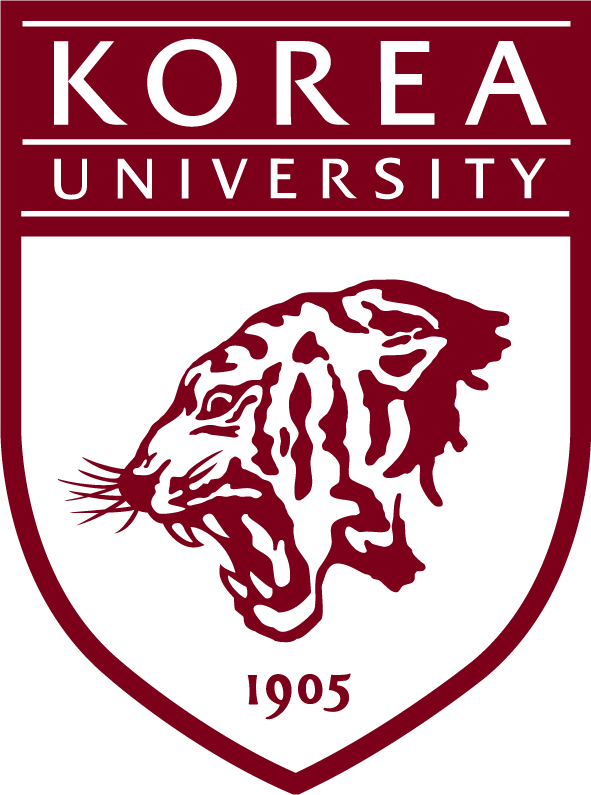 scintillator
Light guide
PMT
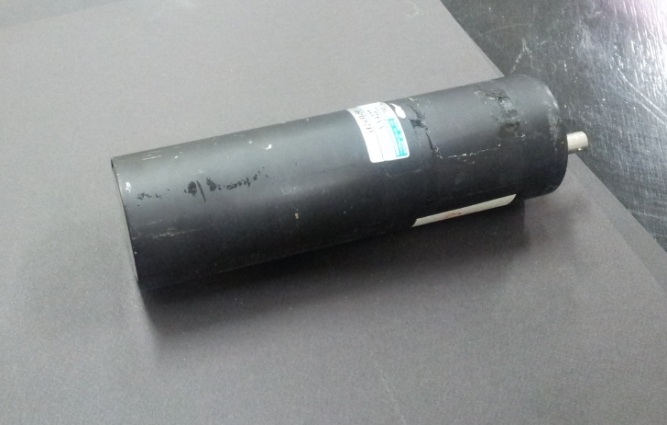 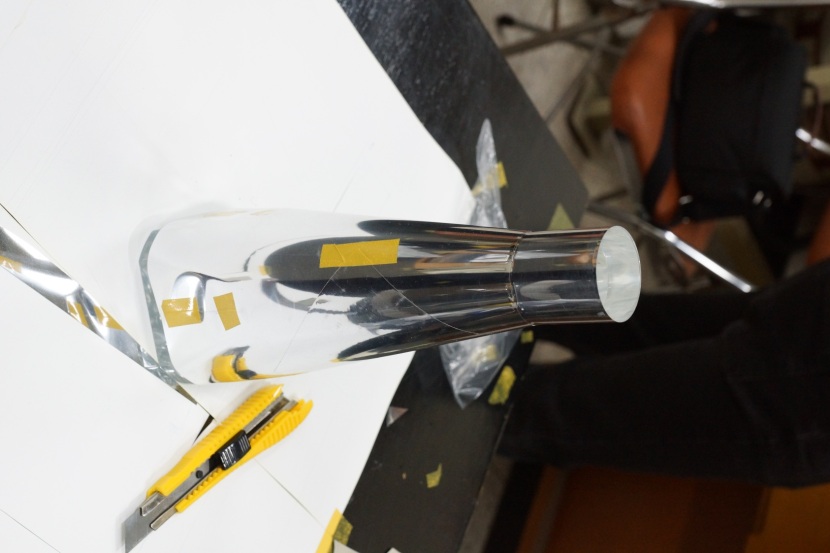 H2431-50

Wavelength short: 300 nm
Wavelength long: 650 nm
Transit time: 16 ns
Gain: 2.5e+6
Bicron BC-408

Decay constant: 2.1 ns
Bulk light attenuation length: 380 cm
Refractive index: 1.58
H:C ratio: 1.104
Density: 1.032
Softening point: 70 ℃\
Arcrylic

Density: 1.18 g/cm3
Refractive index: 1.4914
2012-10-24~26
2012_fall_KPS
25
CFD time difference
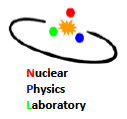 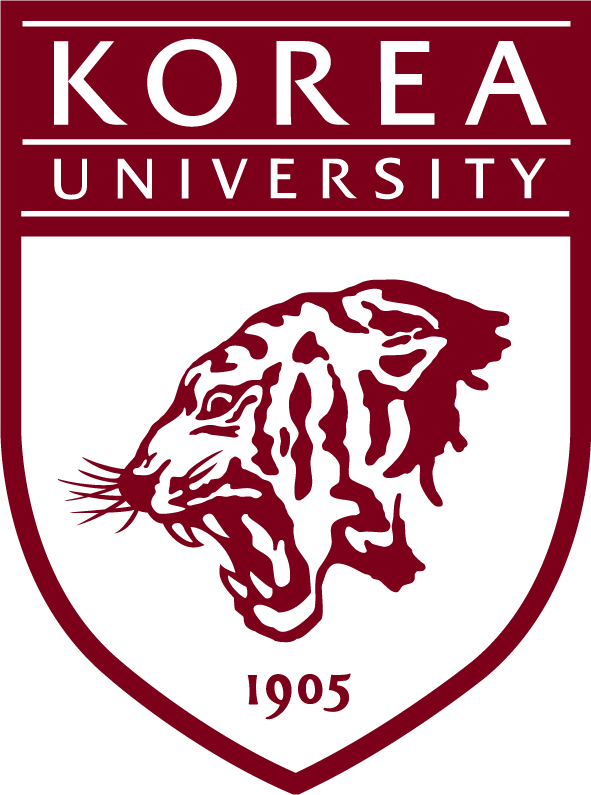 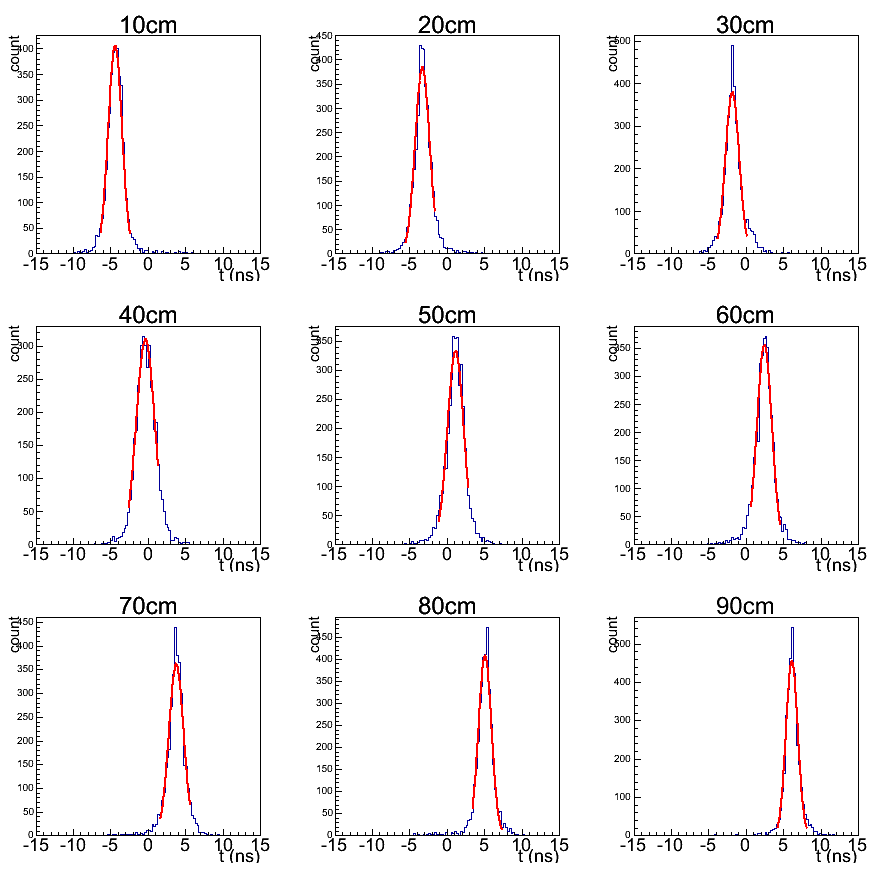 2012-10-24~26
2012_fall_KPS
26
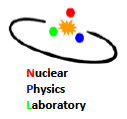 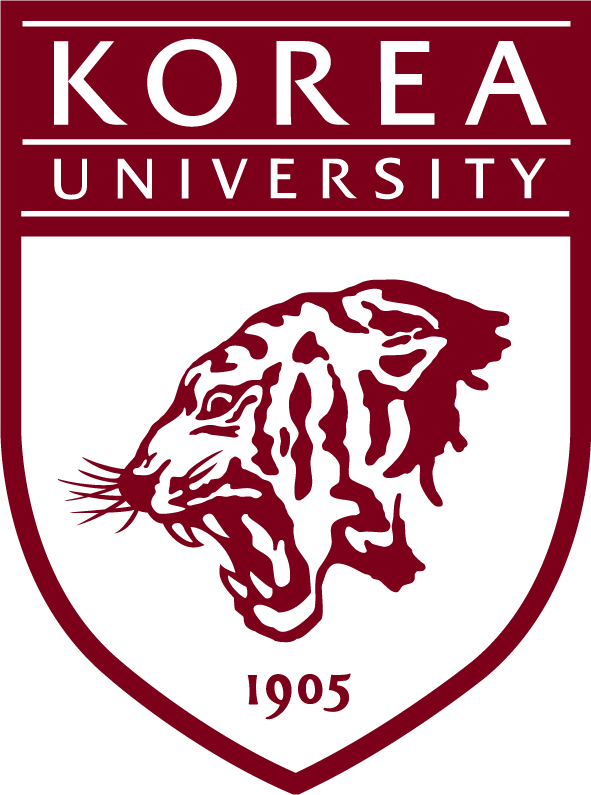 Position resolution systematic first
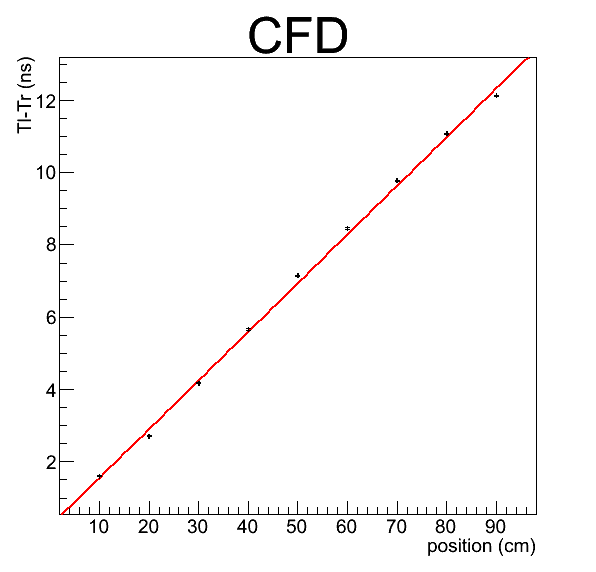 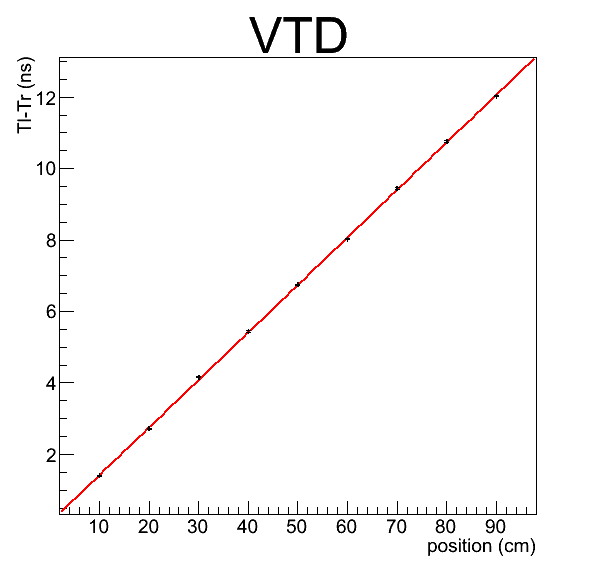 2012-10-24~26
2012_fall_KPS
27
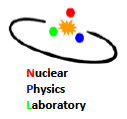 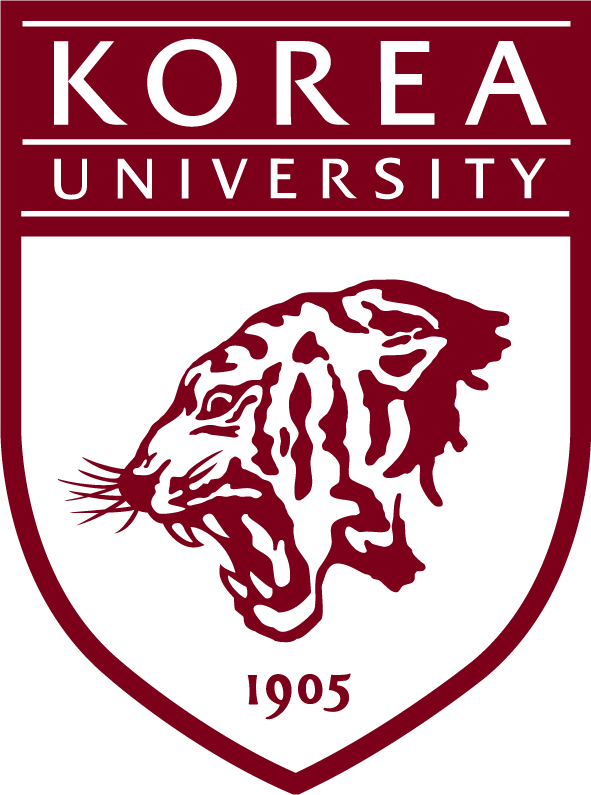 Time Walk Correction
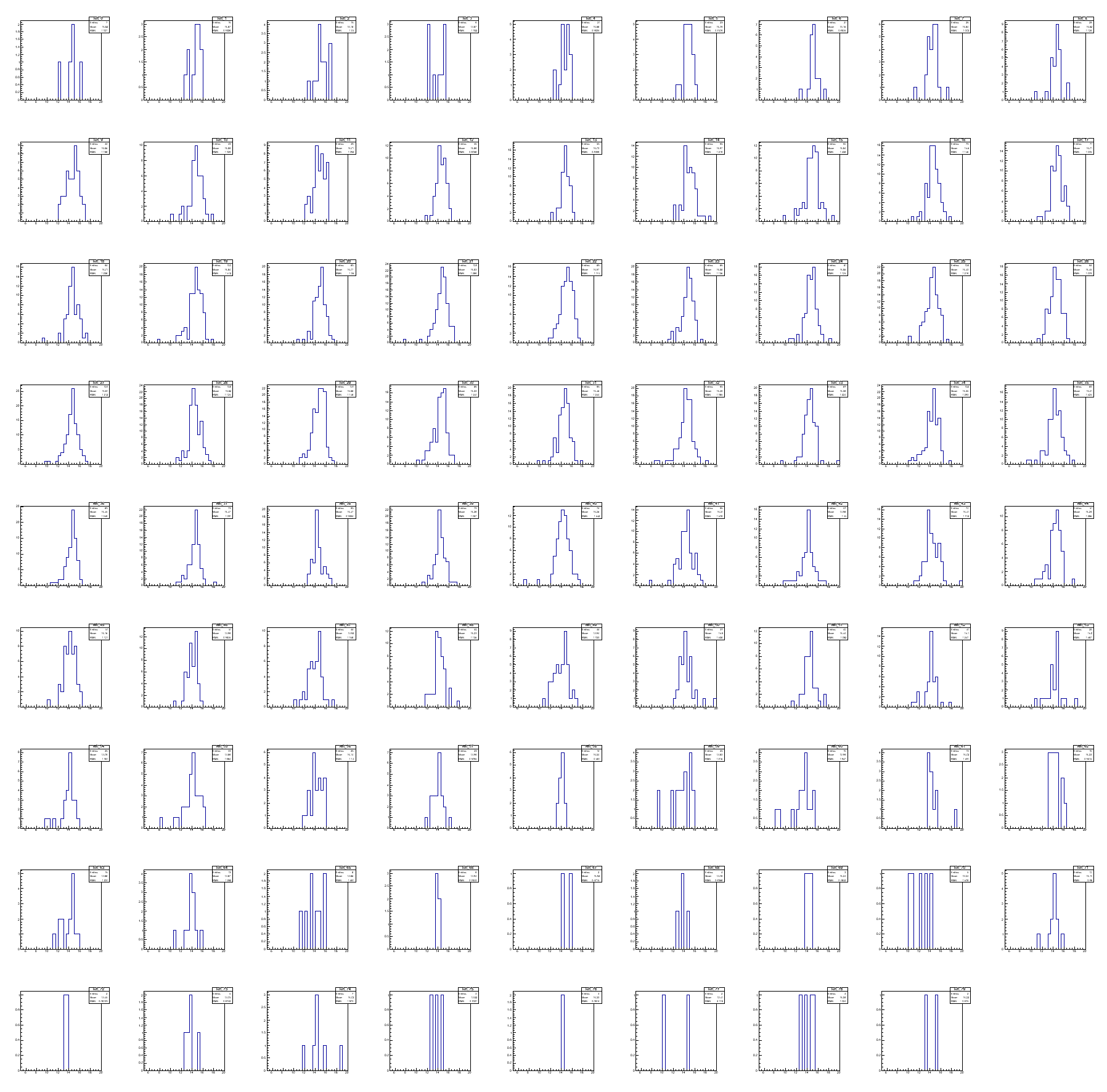 2012-10-24~26
2012_fall_KPS
28
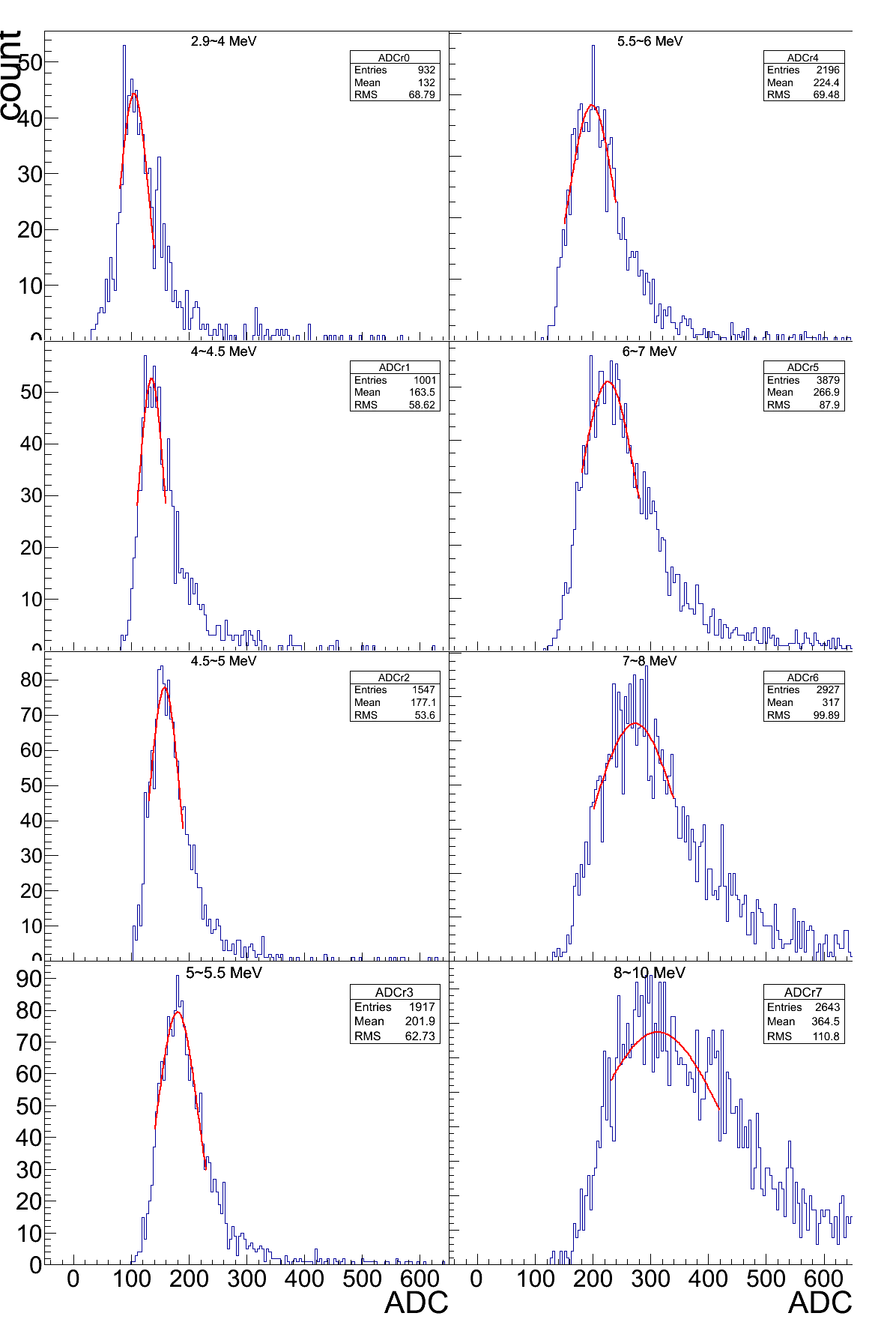 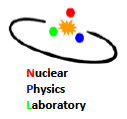 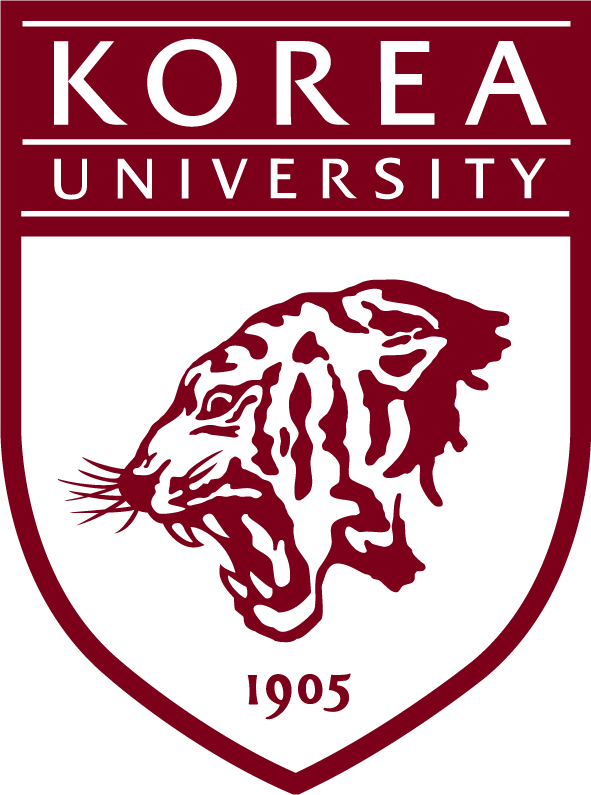 ADC for energy
2012-10-24~26
2012_fall_KPS
29